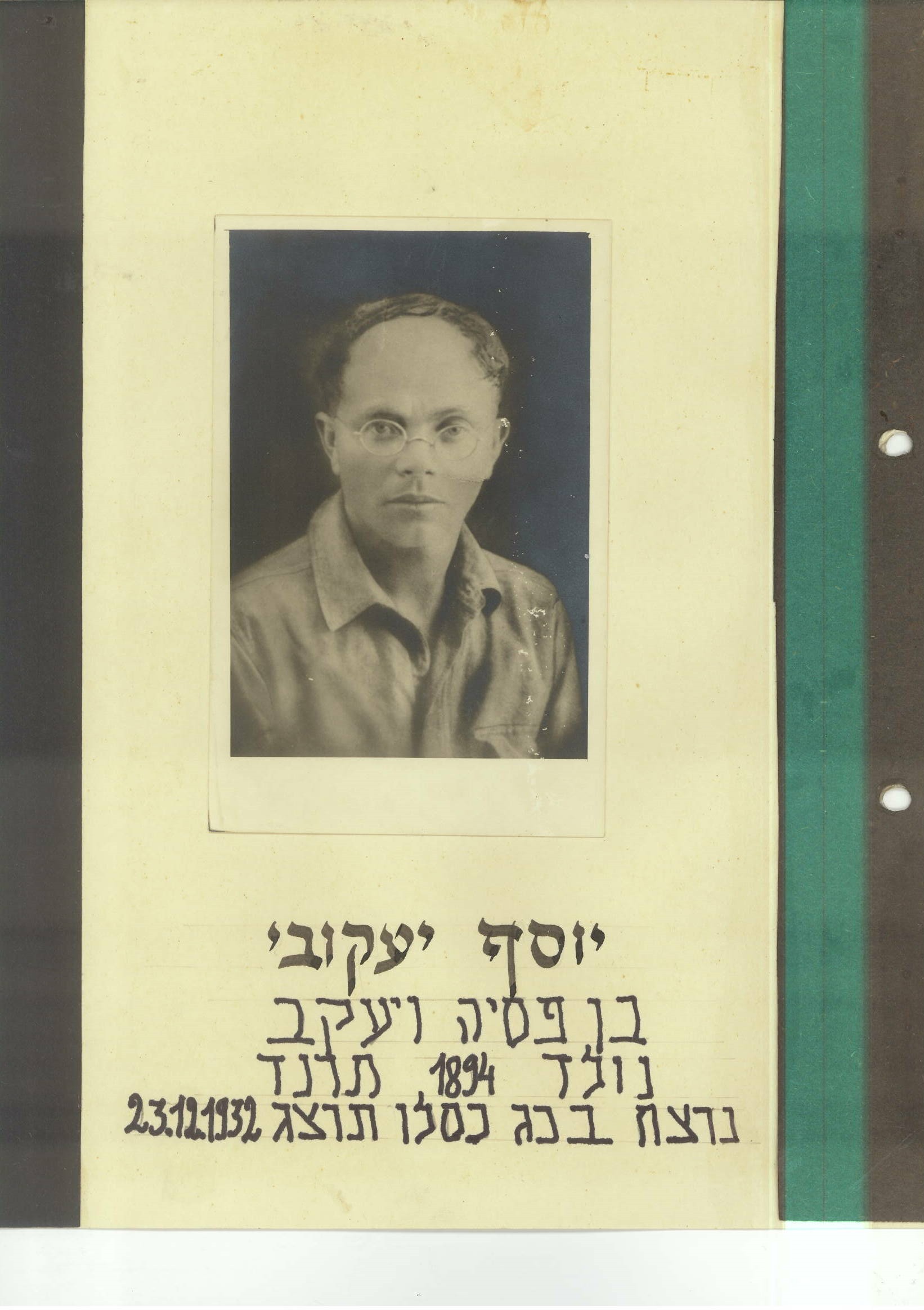 יוסף יעקבי ז"ל
 בן פסיה ויעקב
נרצח ע"י פורעים ערבים בביתו בנהלל, 1932
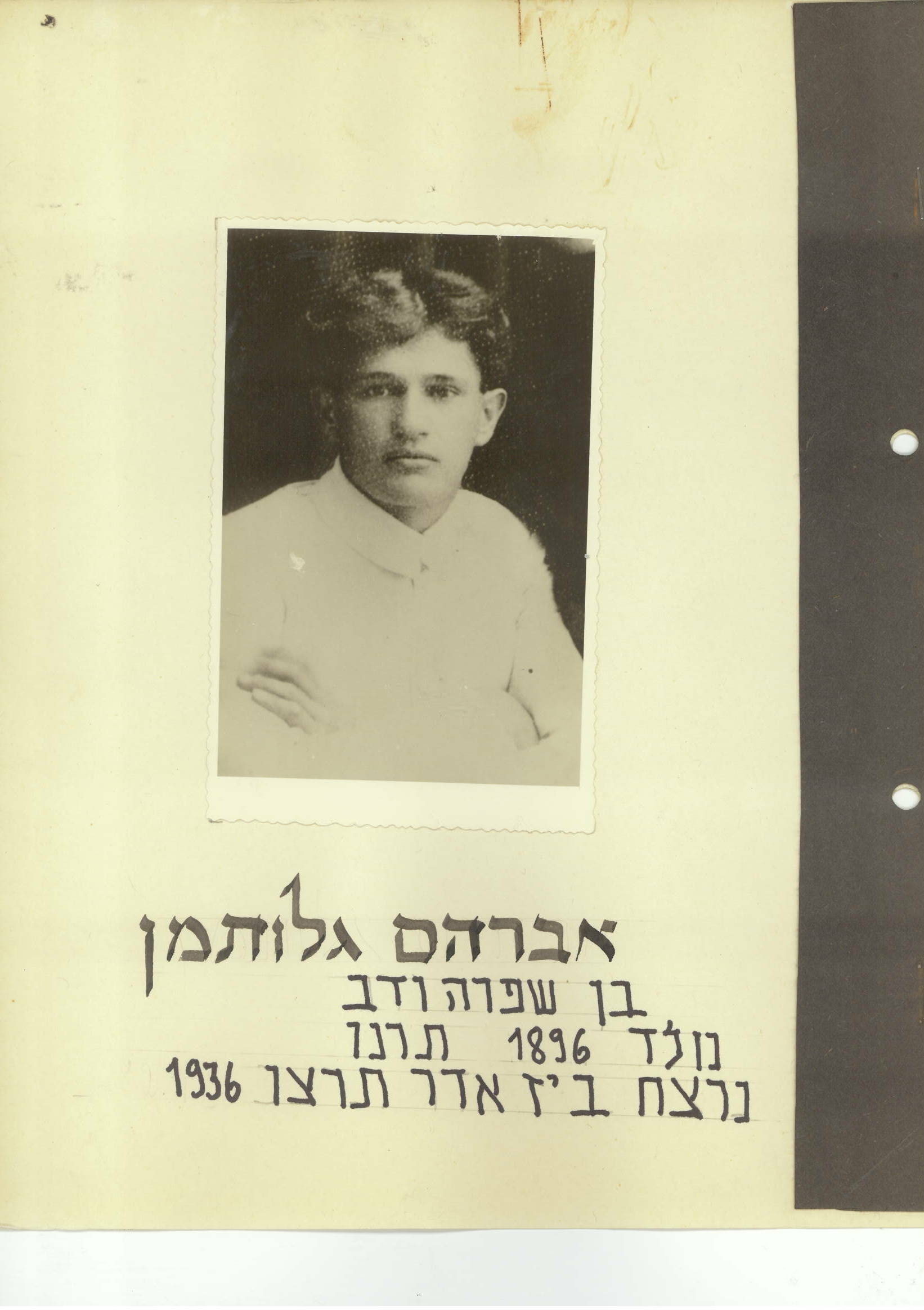 אברהם גלותמן ז"ל
 בן שפרה ומשה
נרצח ע"י פורע ערבי ליד טול כרם, 1936
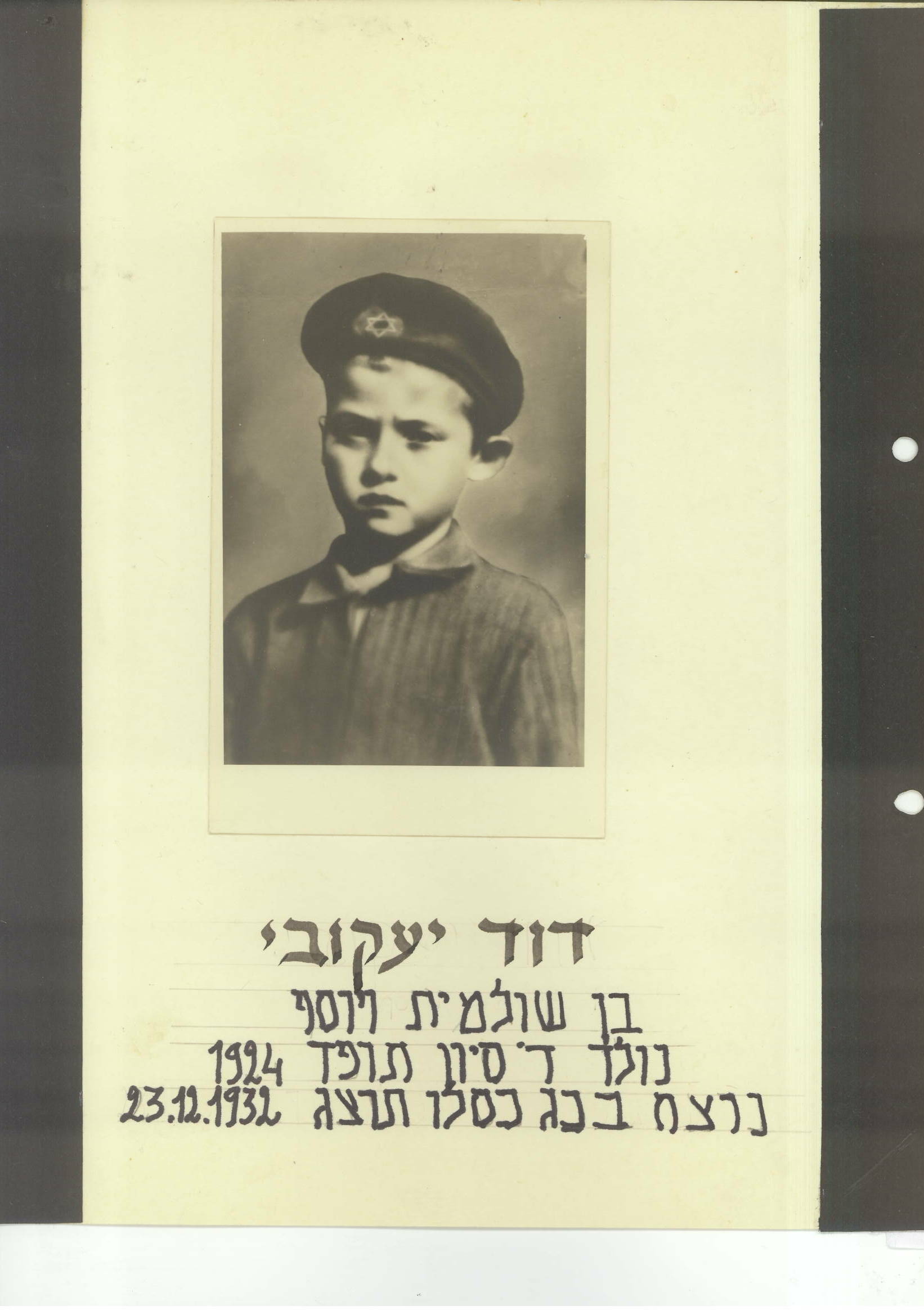 דוד יעקבי ז"ל
בן שולמית ויוסף
נרצח עם אביו בנהלל, 1932
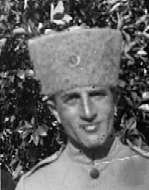 מנחם גזרי ז"ל 
 בן אליהו - דוב
נפל כנוטר ביערות כפר החורש, 1938
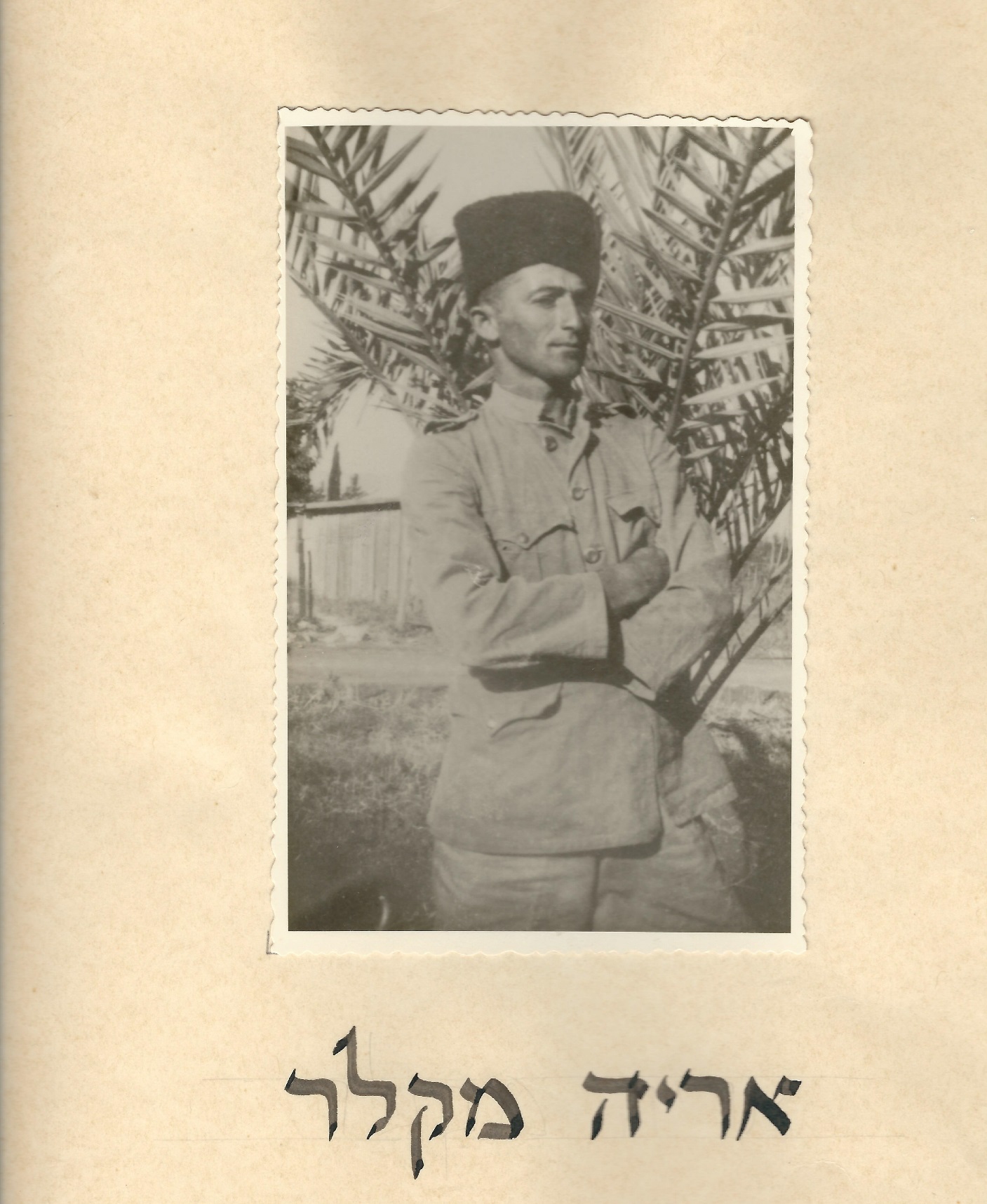 אריה  מקלר ז"ל
  בן שושנה וירמיהו
נפל בנהלל בעת שרותו בנוטרים, 1938
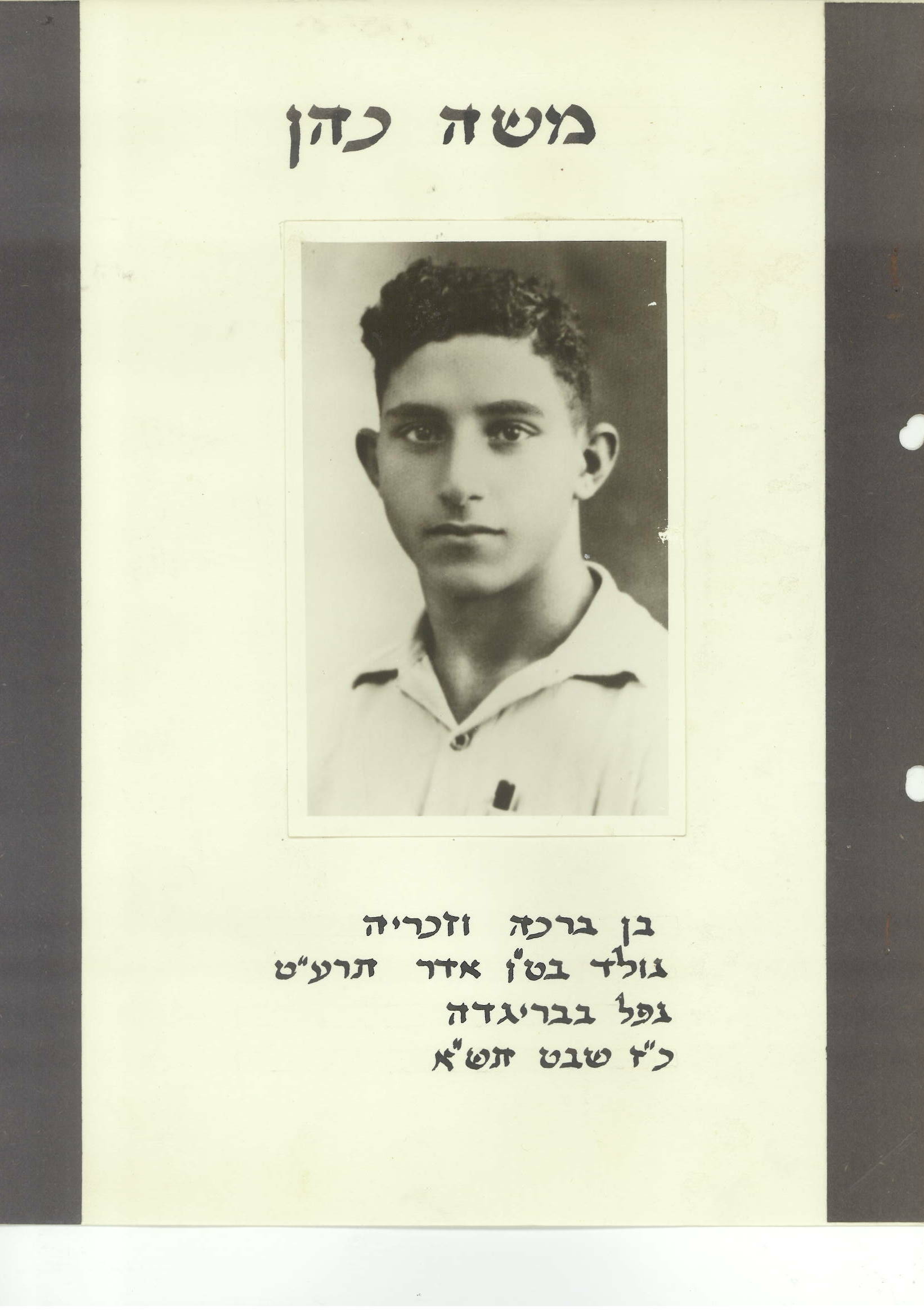 משה  כהן ז"ל  
 בן ברכה וזכריה
נפל בעת שירותו בצבא הבריטיבקרבות טוברוק, 1941
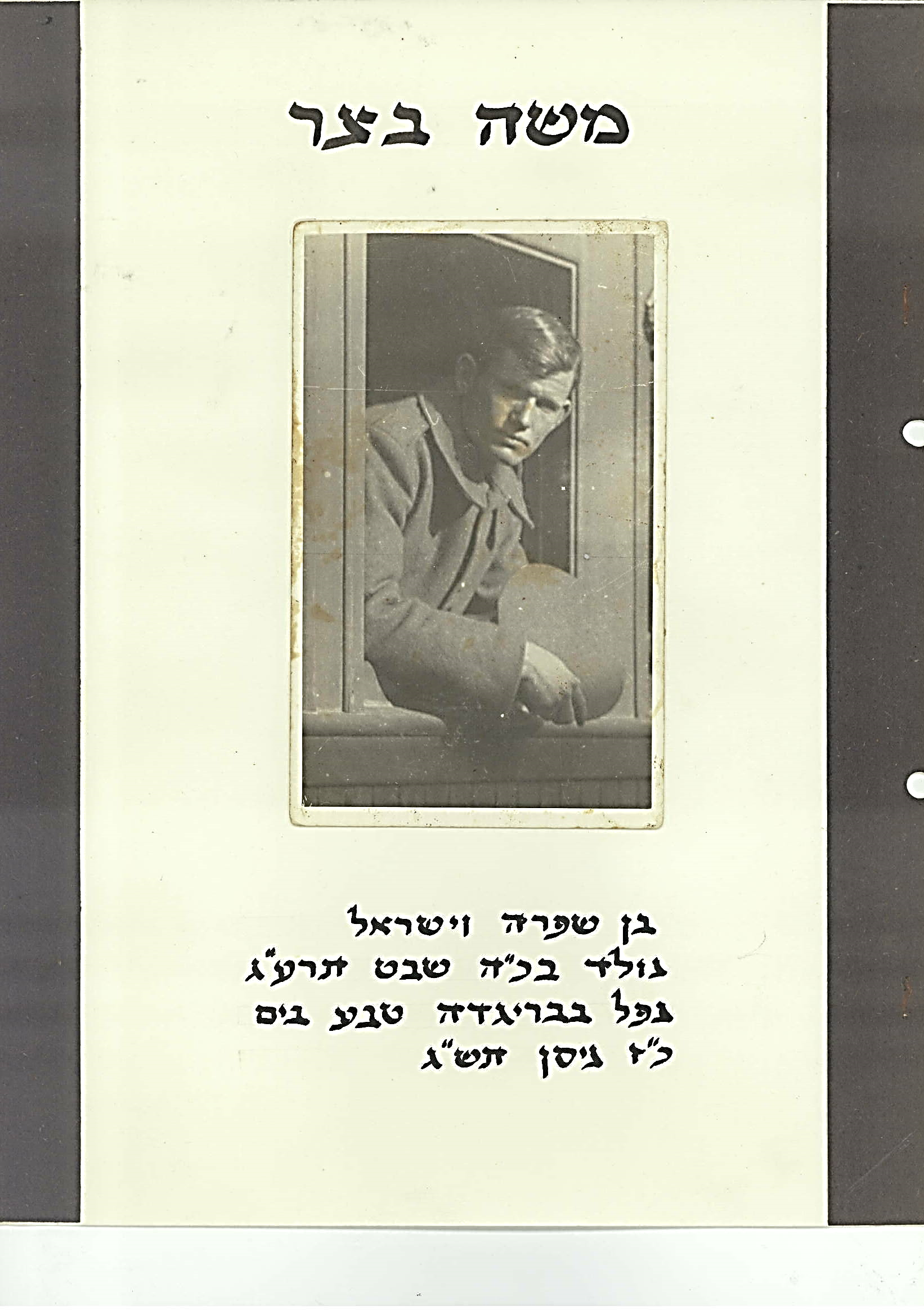 משה  בצר ז"ל
בן שפרה וישראל
נפל עם 138 חיילים יהודים כשאוניתם טובעה בדרך למלטה, 1943
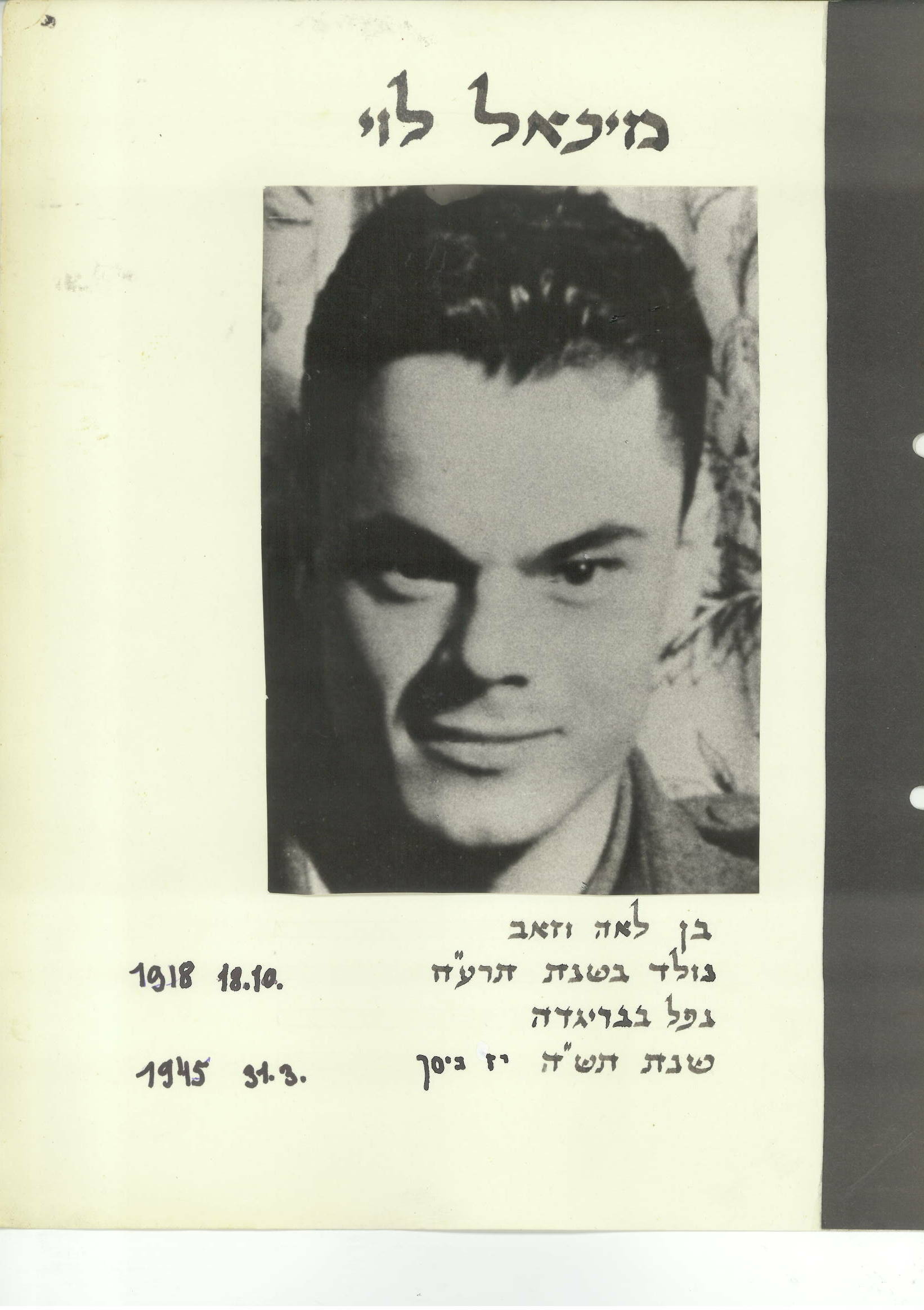 מיכאל לוי ז"ל
בן לאה וזאב
נפל במלחמת העולם השנייה בשירותו בבריגדה באיטליה, 1945
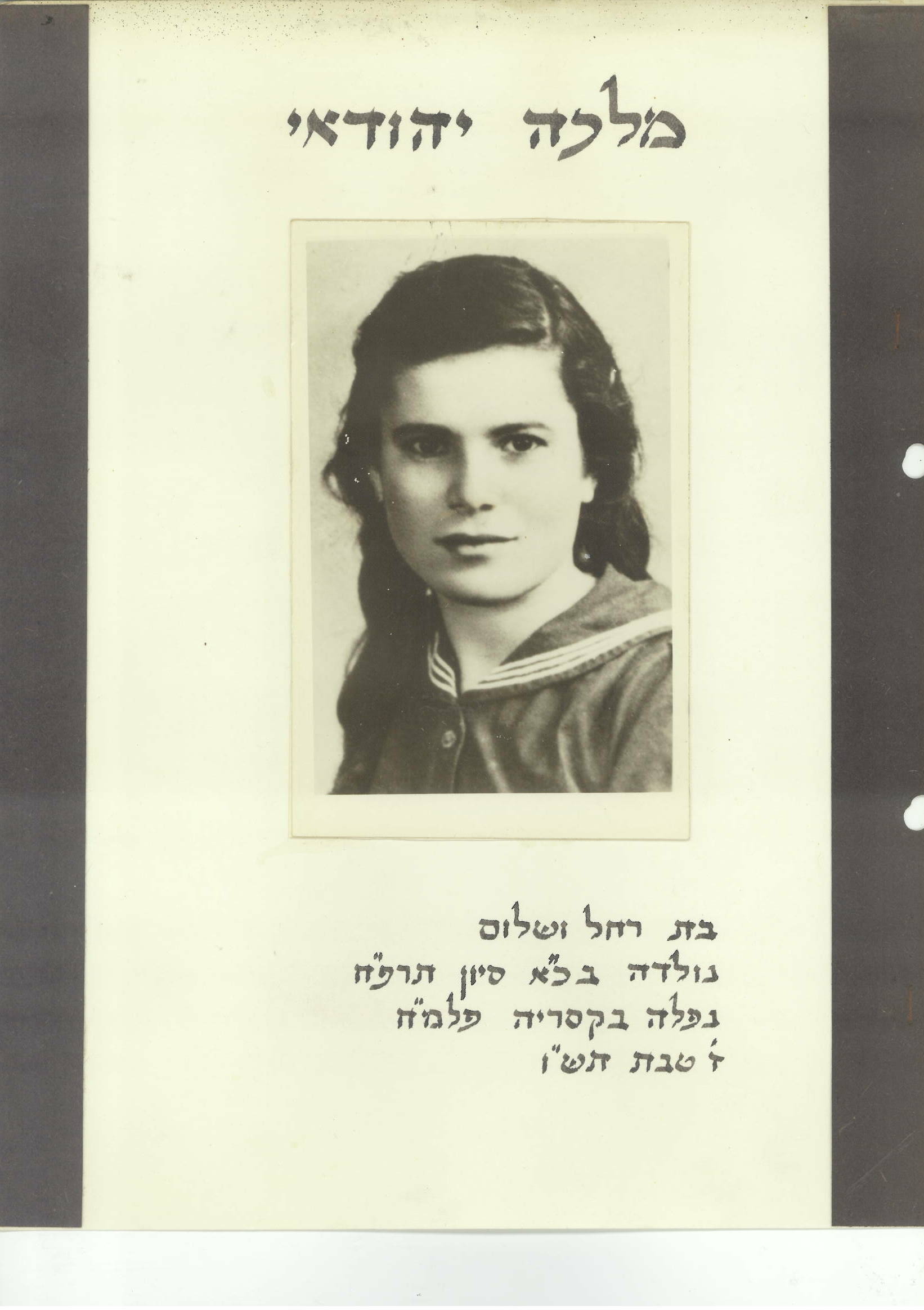 מלכה  יהודאי ז"לבת רחל ושלום
נפלה בעת שירותה בפלמ"ח בקיסריה, 1945
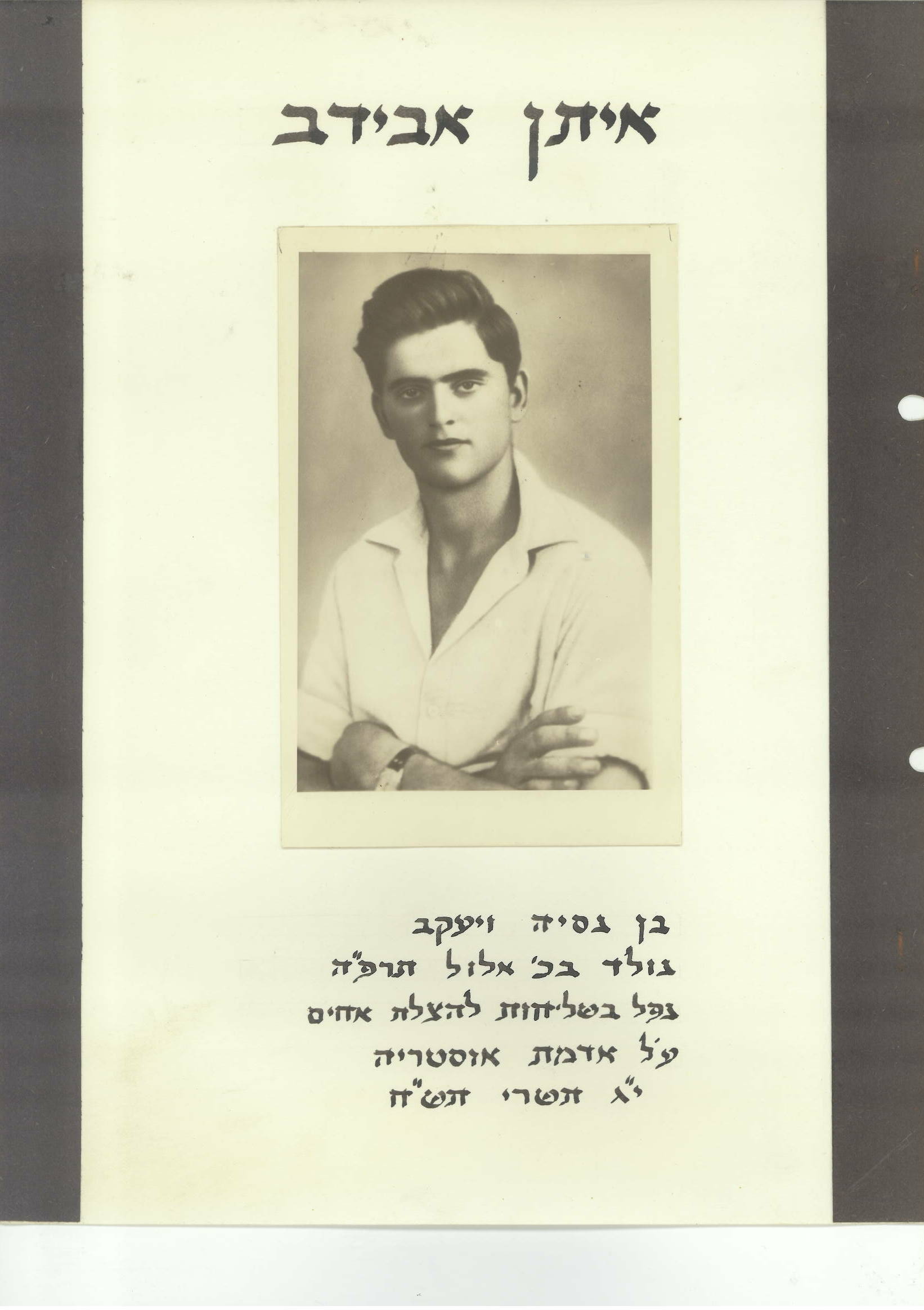 איתן  אבידב ז"לבן נסיה ויעקב
נפל בשליחות להצלת יהודים באוסטריה, 1947
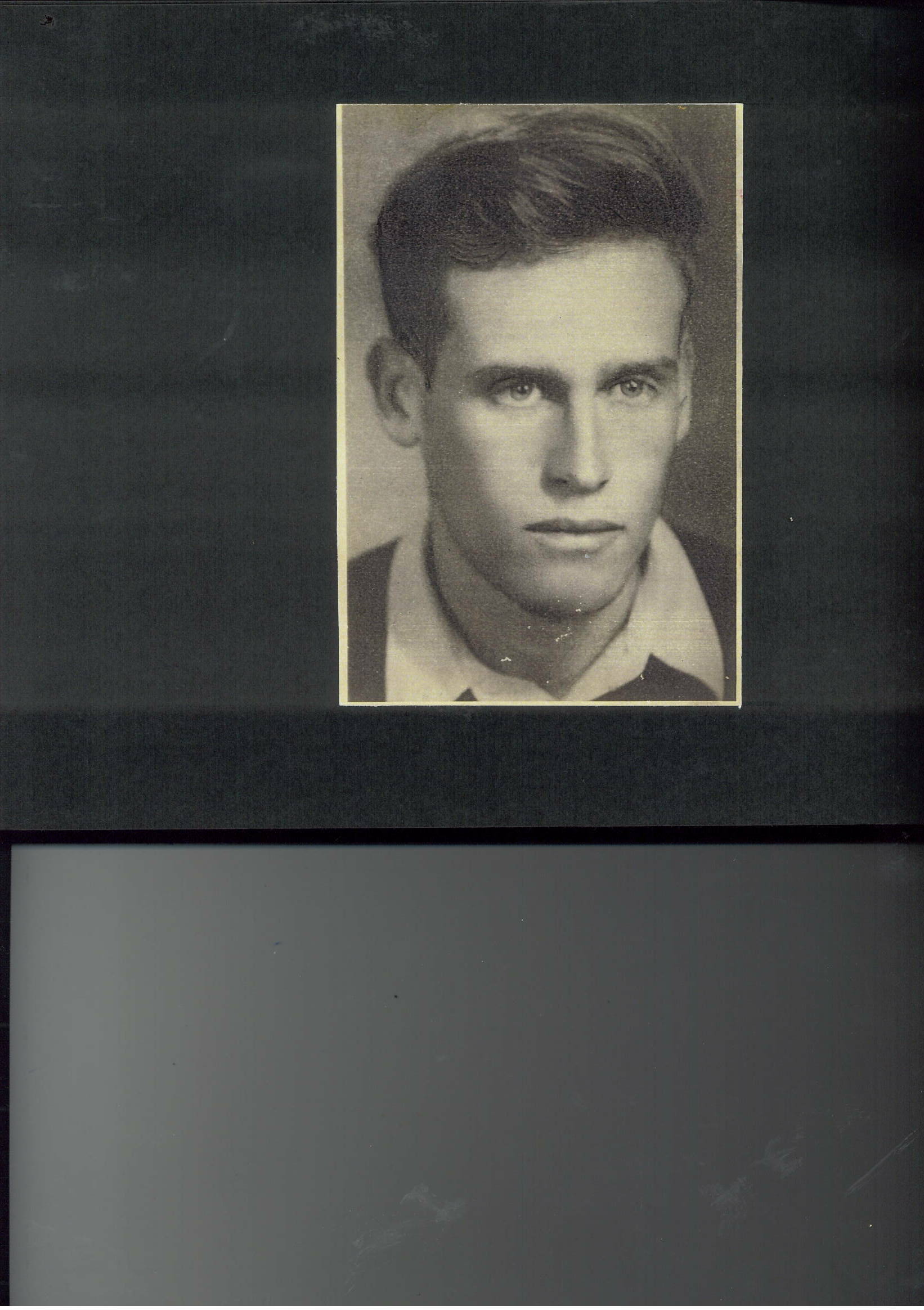 יצחק  הלוי ז"לבן יעל ומשולם
נפל במלחמת העצמאות עם הל"הבדרך לגוש עציון, 1948
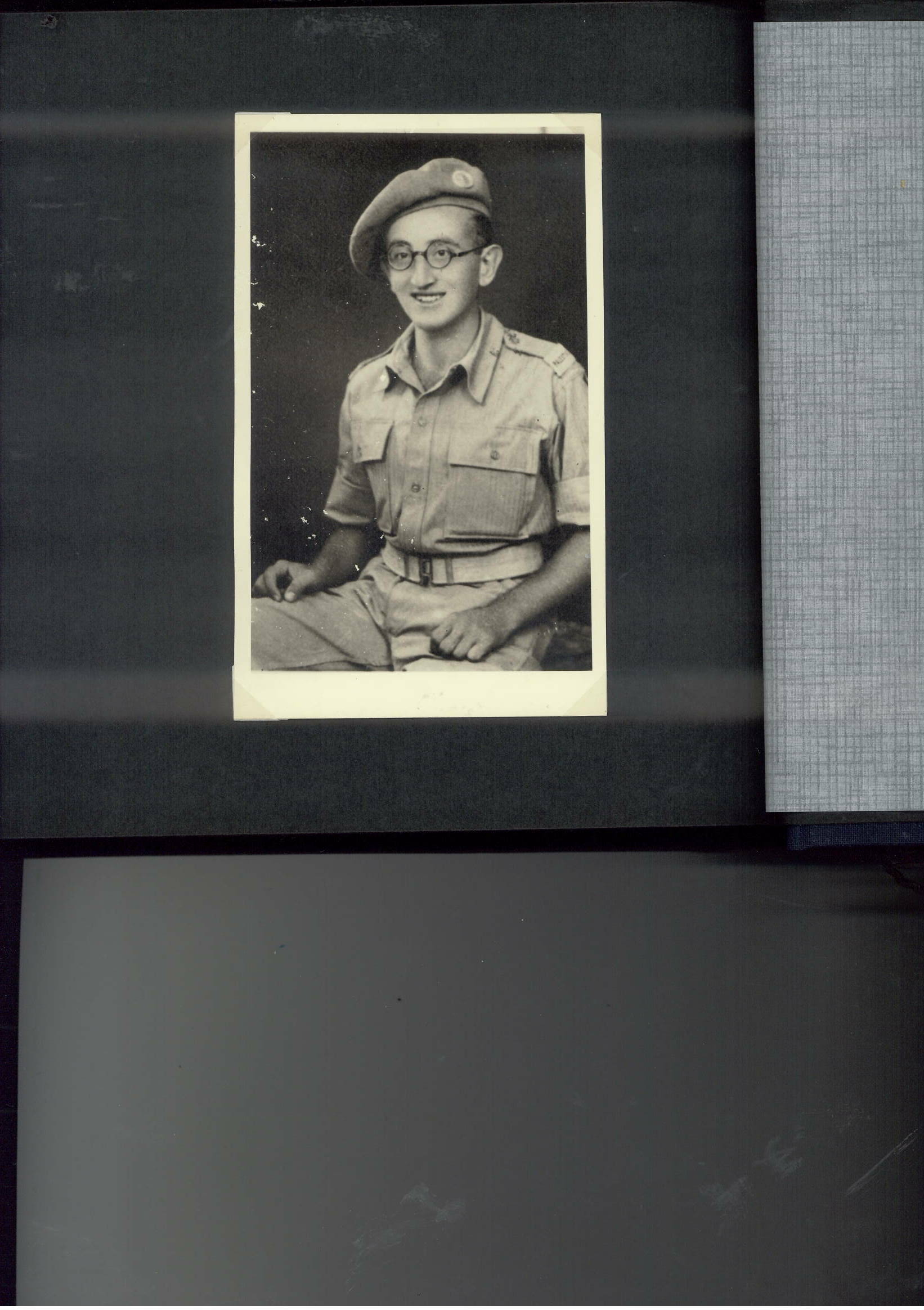 אריה  סלוצקי ז"לבן אידה ויצחק
נפל במלחמת העצמאות בשיירת נבי דניאלבגוש עציון, 1948
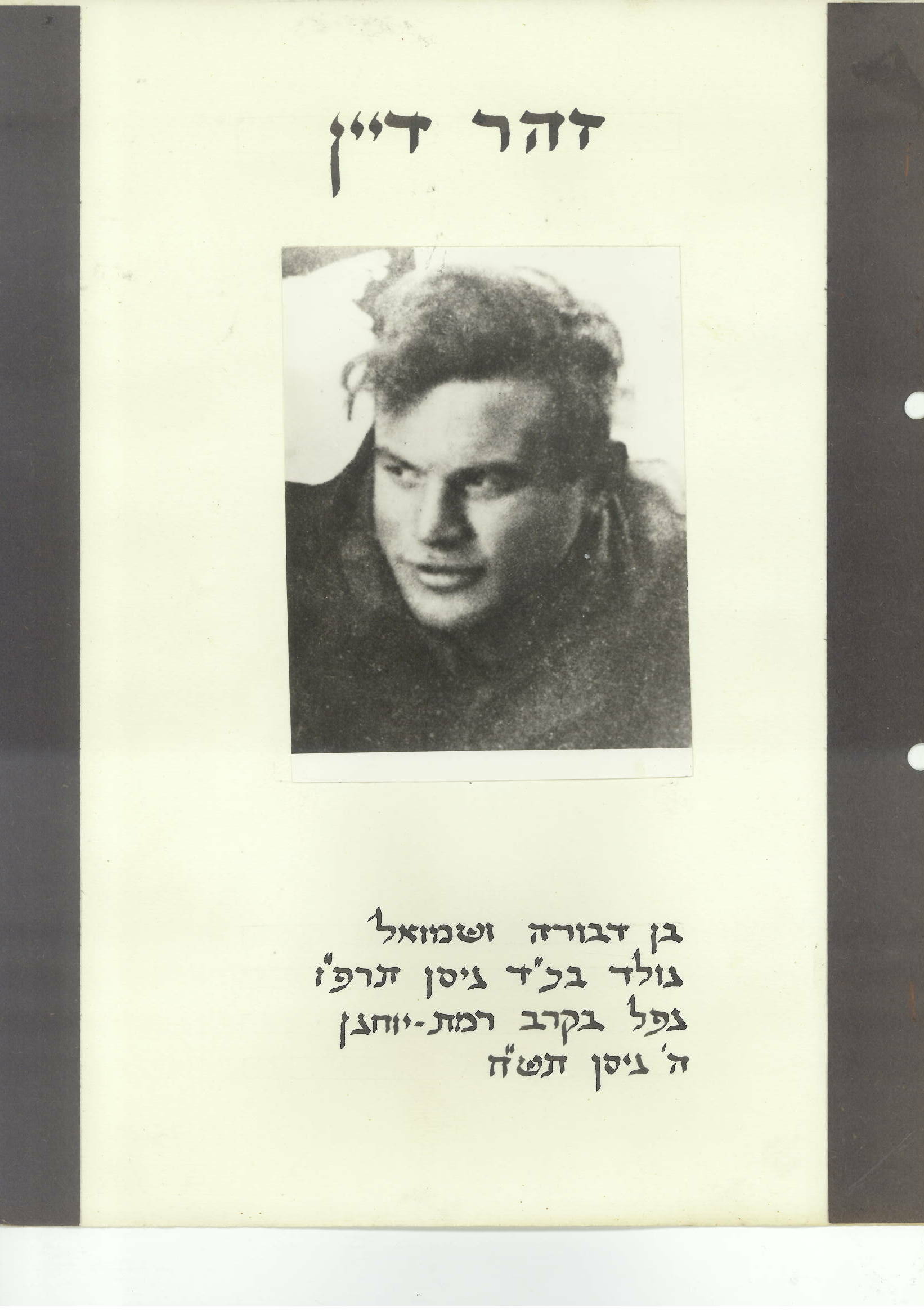 זהר  דיין ז"לבן דבורה ושמואל
נפל במלחמת העצמאות בקרב רמת יוחנן, 1948
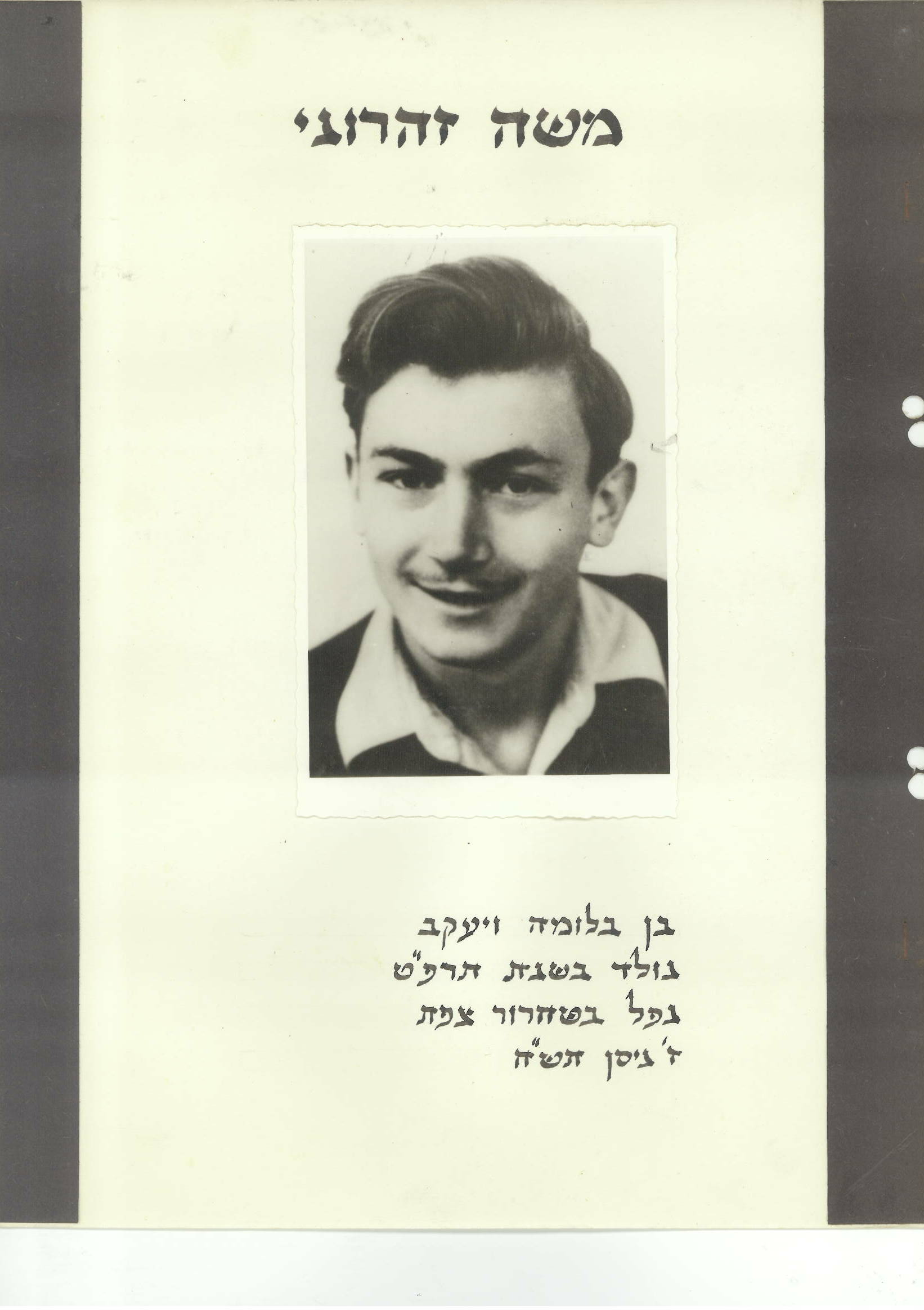 משה  זהרוני ז"לבן בלומה ויעקב
נפל במלחמת העצמאות בהגנה על צפת, 1948
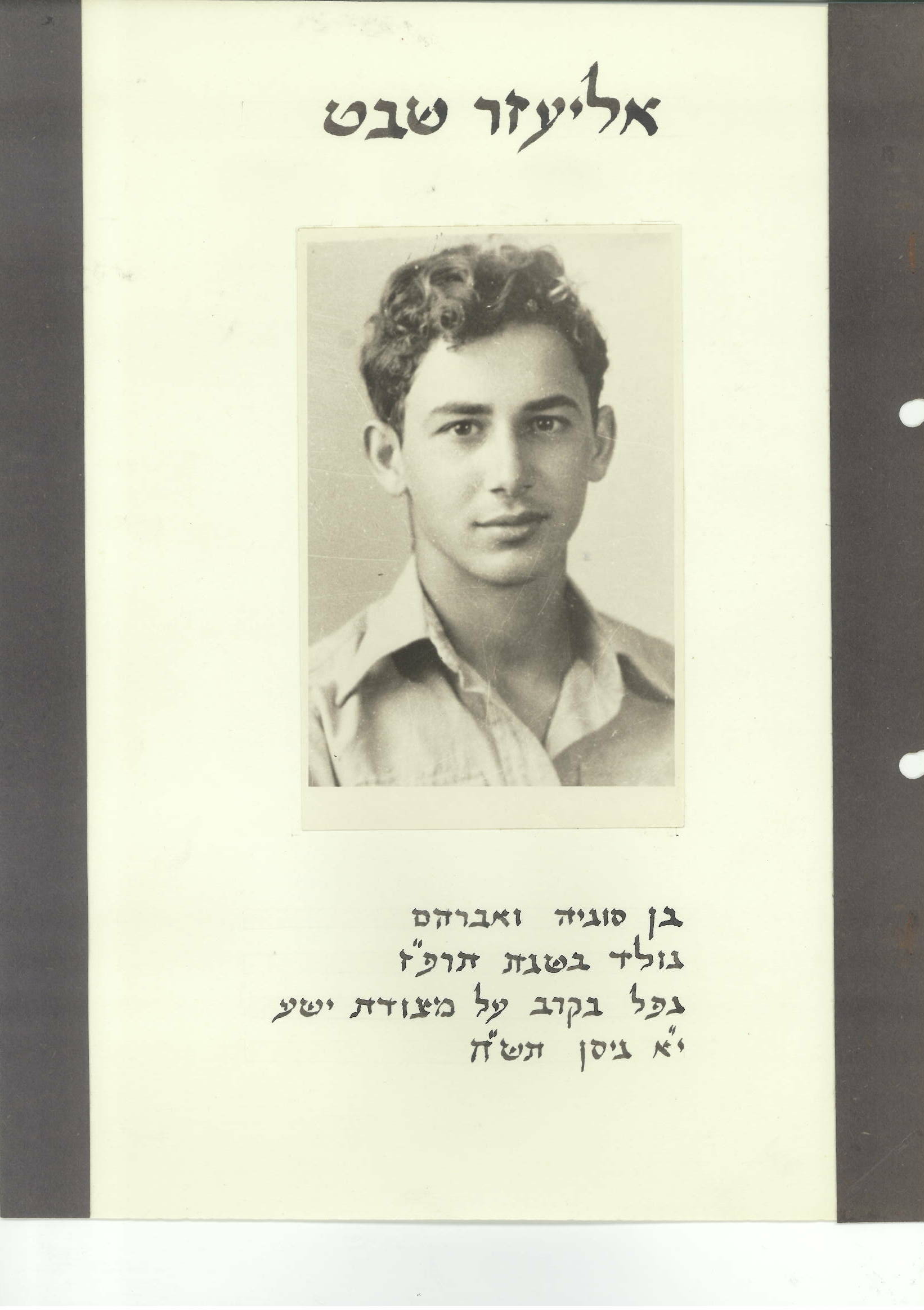 אליעזר שבט ז"לבן סוניה ואברהם
נפל במלחמת העצמאות בקרב נבי יושע, 1948
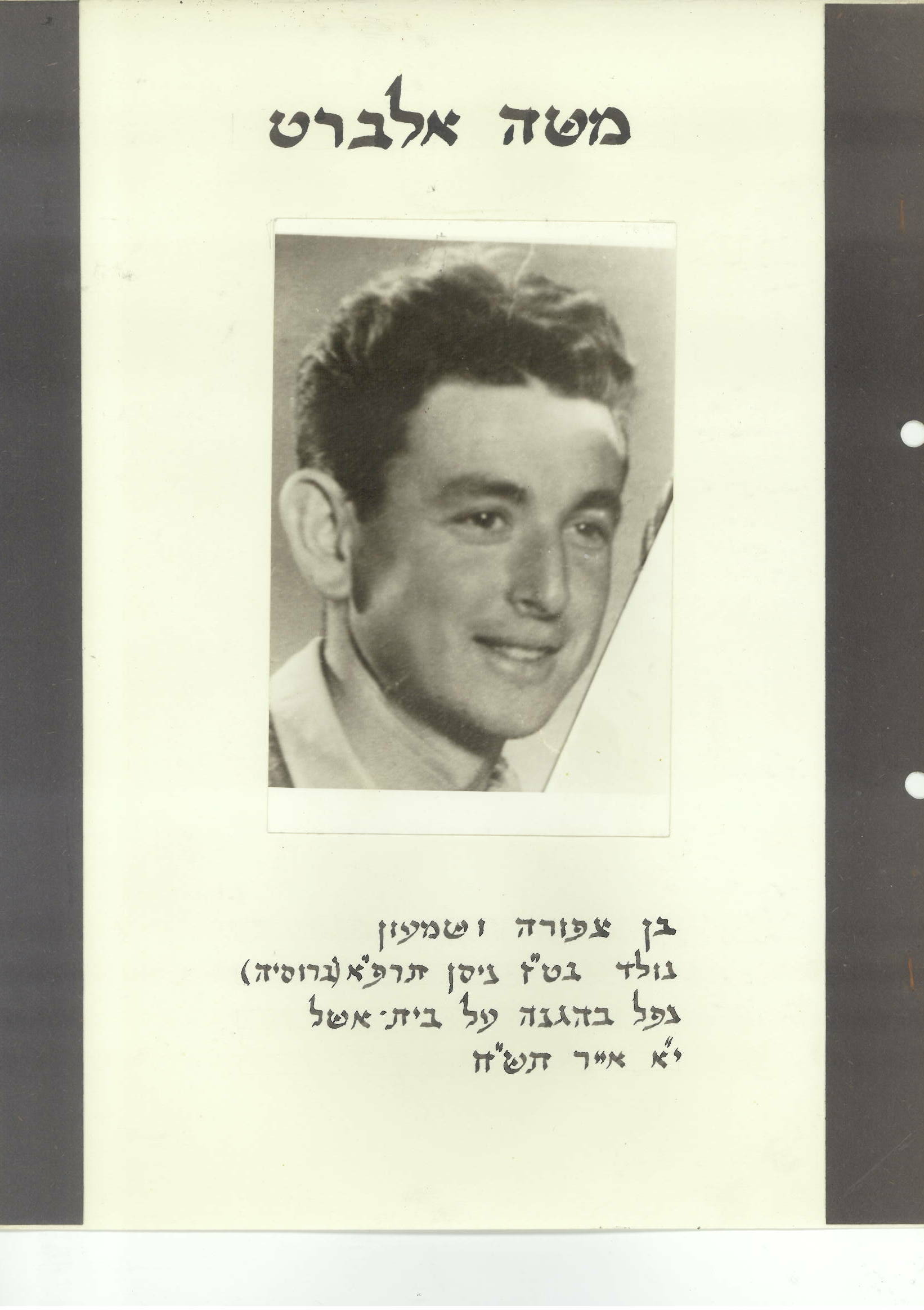 משה  אלברט – יצהר ז"לבן צפורה ושמעון
נפל במלחמת העצמאותבהגנה על בית אשל, 1948
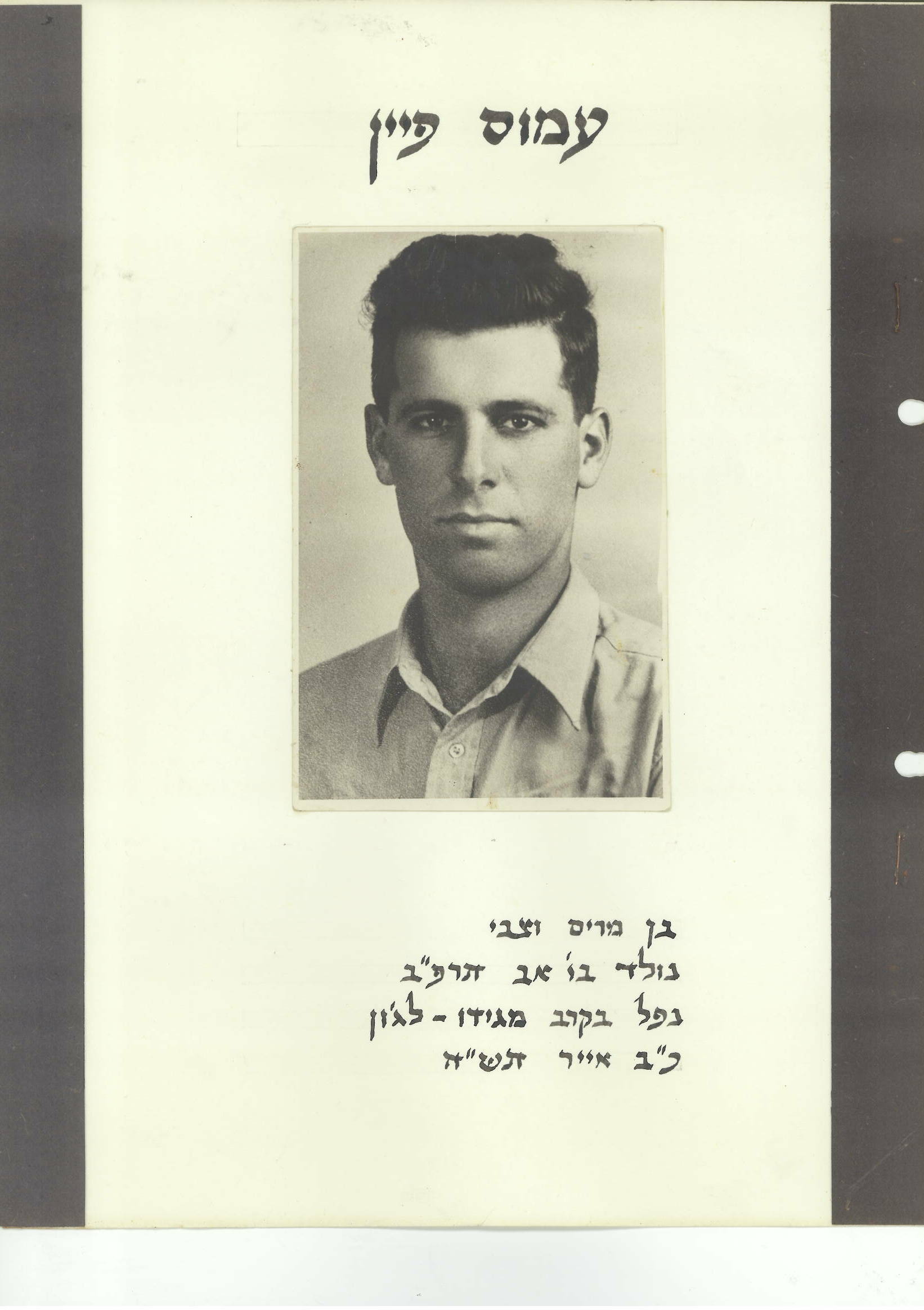 עמוס  פיין ז"לבן מרים וצבי
נפל במלחמת העצמאות בקרב לג'ון מגידו, 1948
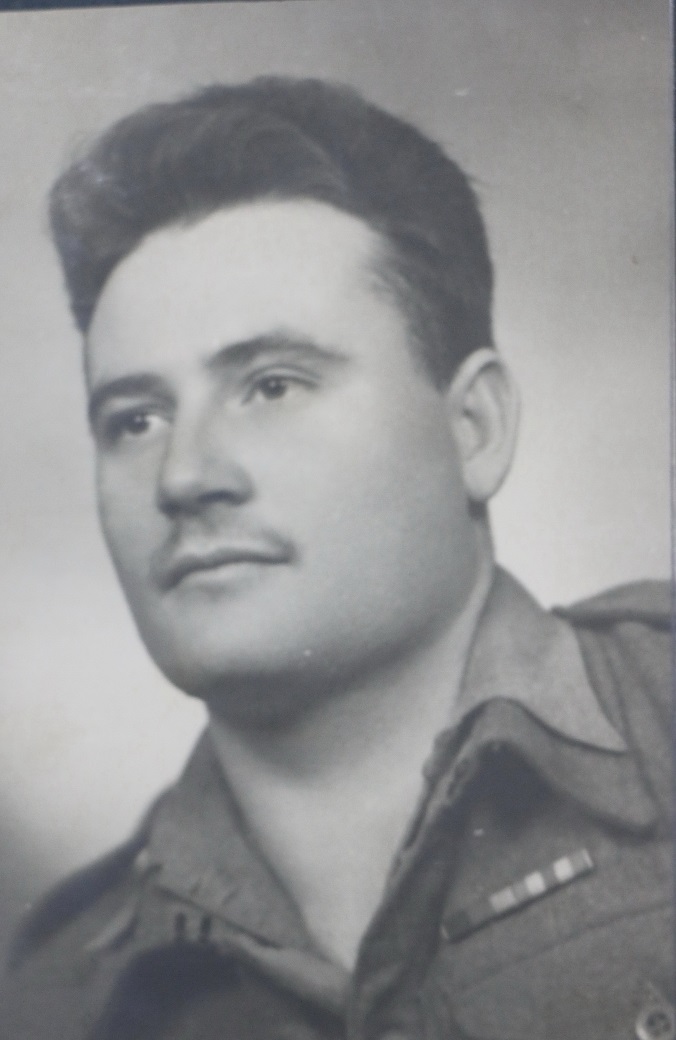 דוד  ליס ז"ל
בן רבקה וברוך
נפל במלחמת העצמאות בקרב צמח, 1948
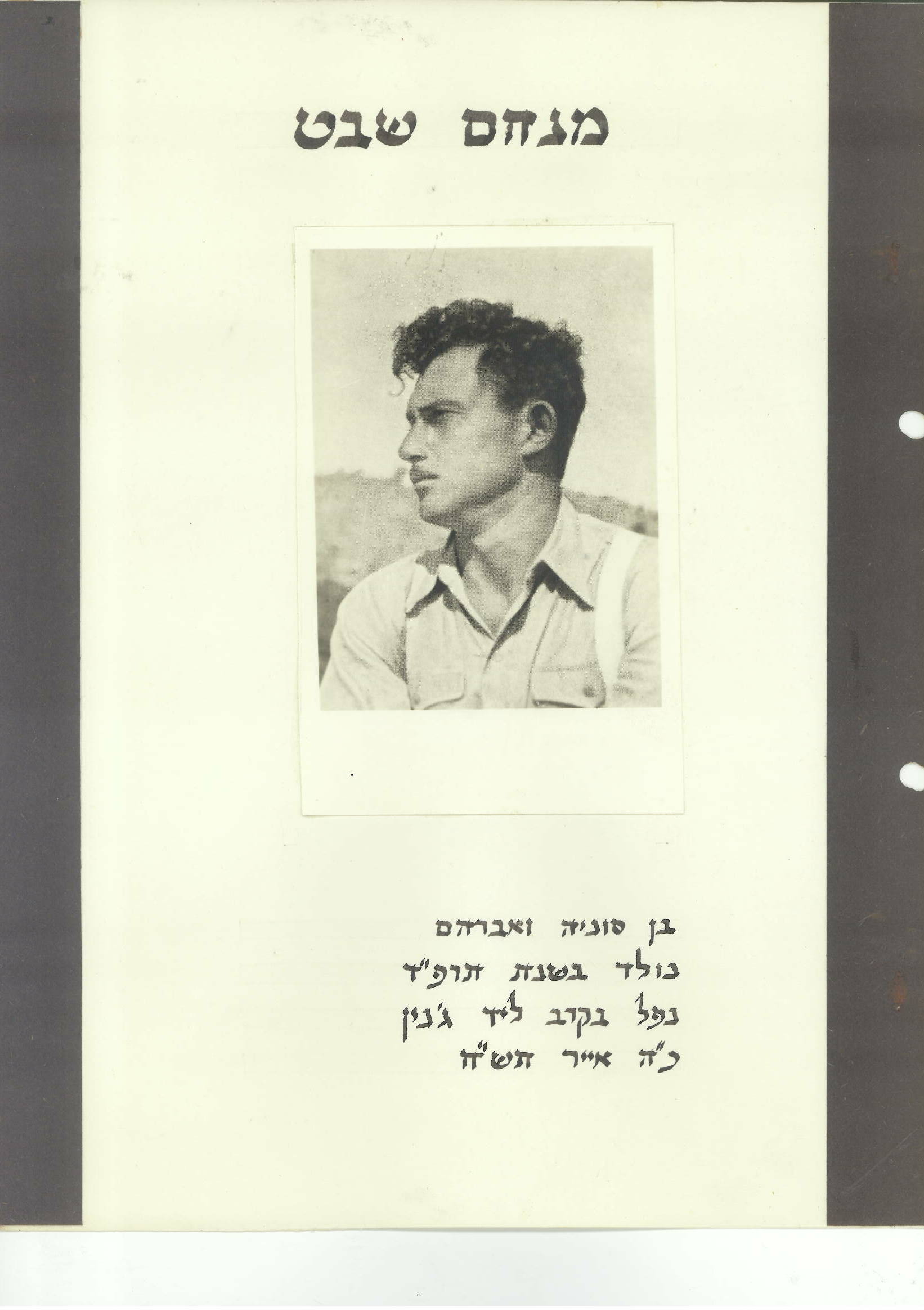 מנחם  שבט ז"ל בן סוניה ואברהם
נפל במלחמת העצמאות בקרב על ג'נין, 1948
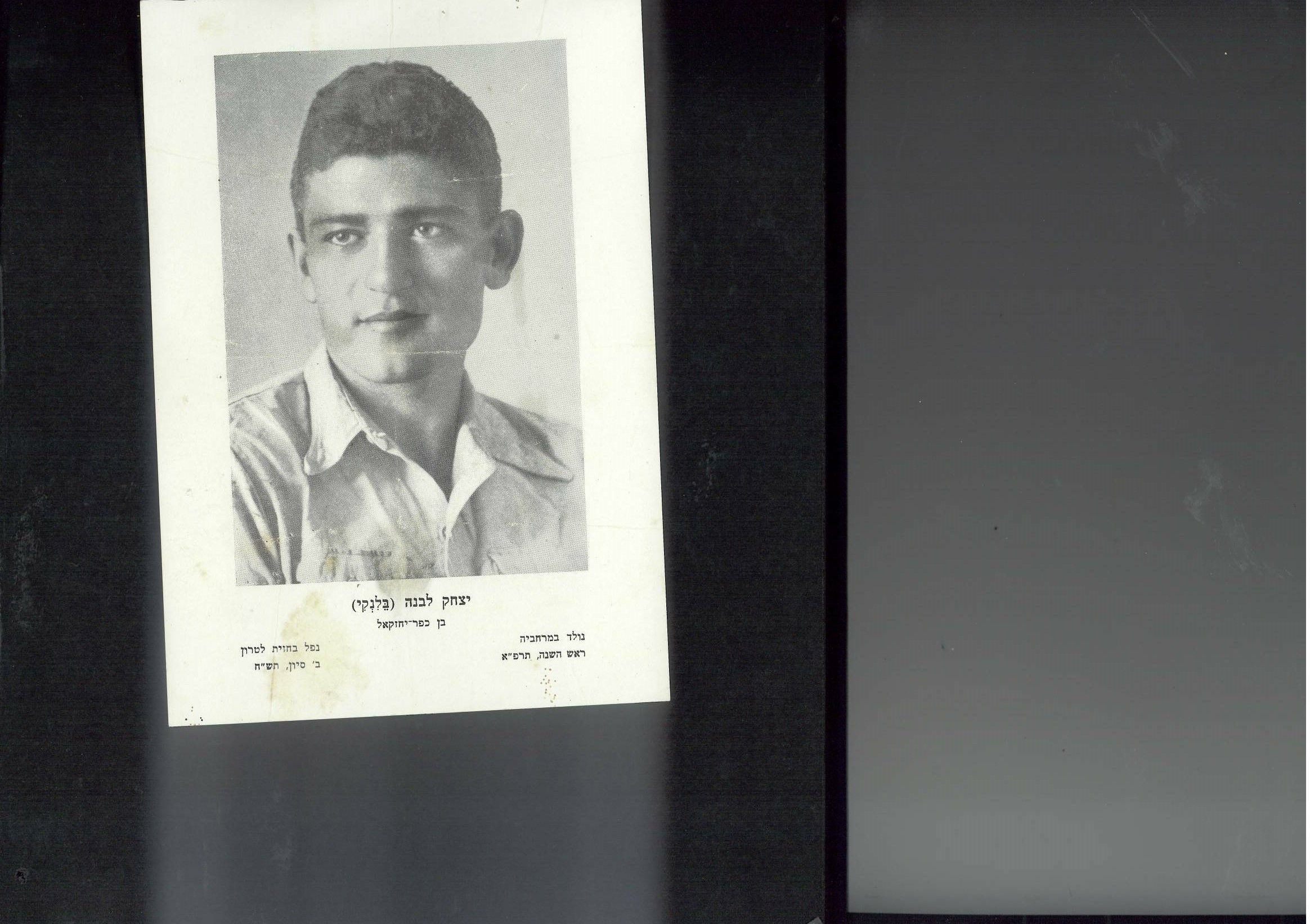 יצחק  בלינקי  ליבנה ז"לבן חיה ושמואל
נפל במלחמת העצמאות בקרבות בית-סוסין, לטרון, 1948
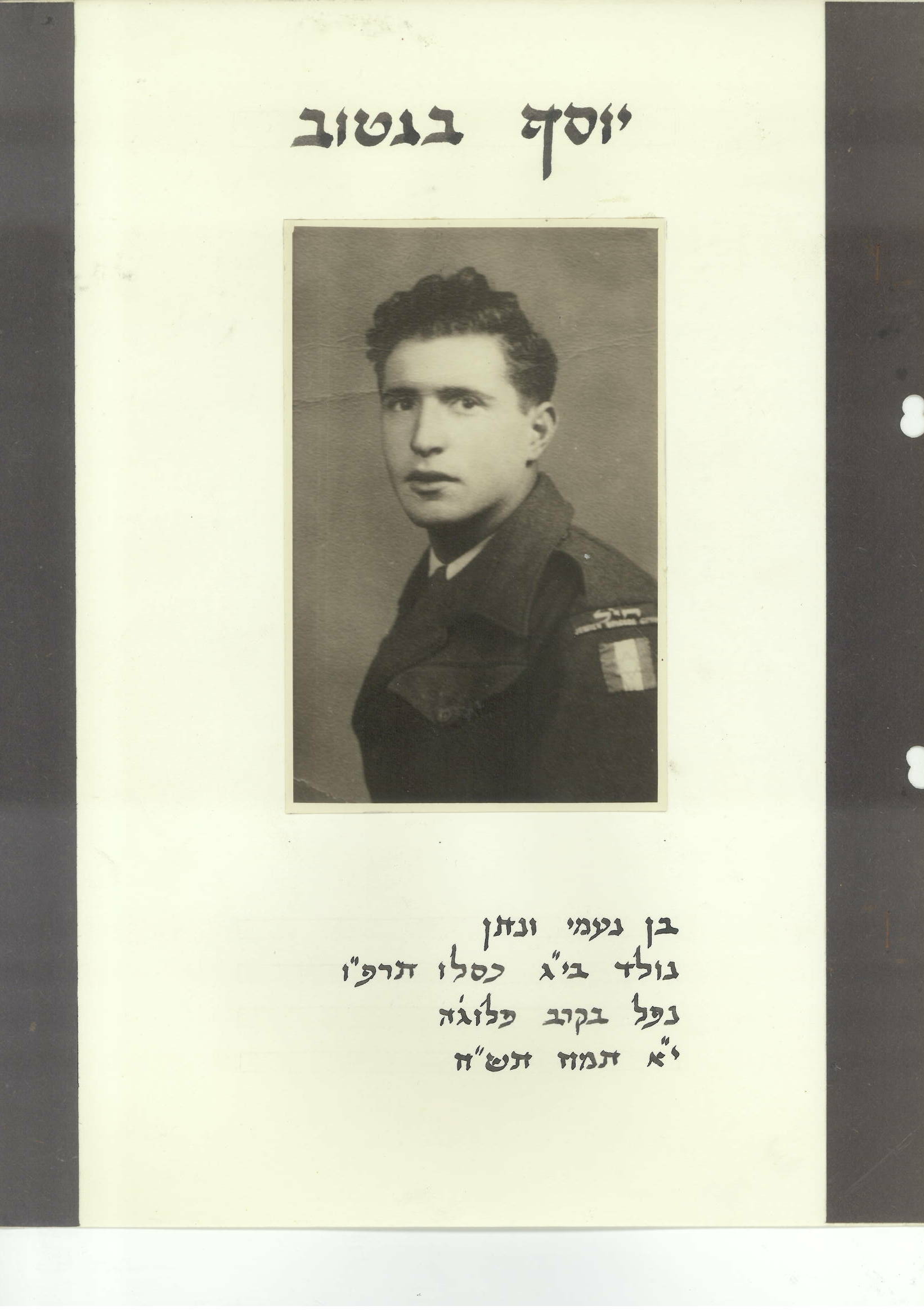 יוסף  בנטוביץ – בנטוב ז"לבן נעמי ונתן
נפל במלחמת העצמאות בקרב על דרך פלוג'ה חרתיה, 1948
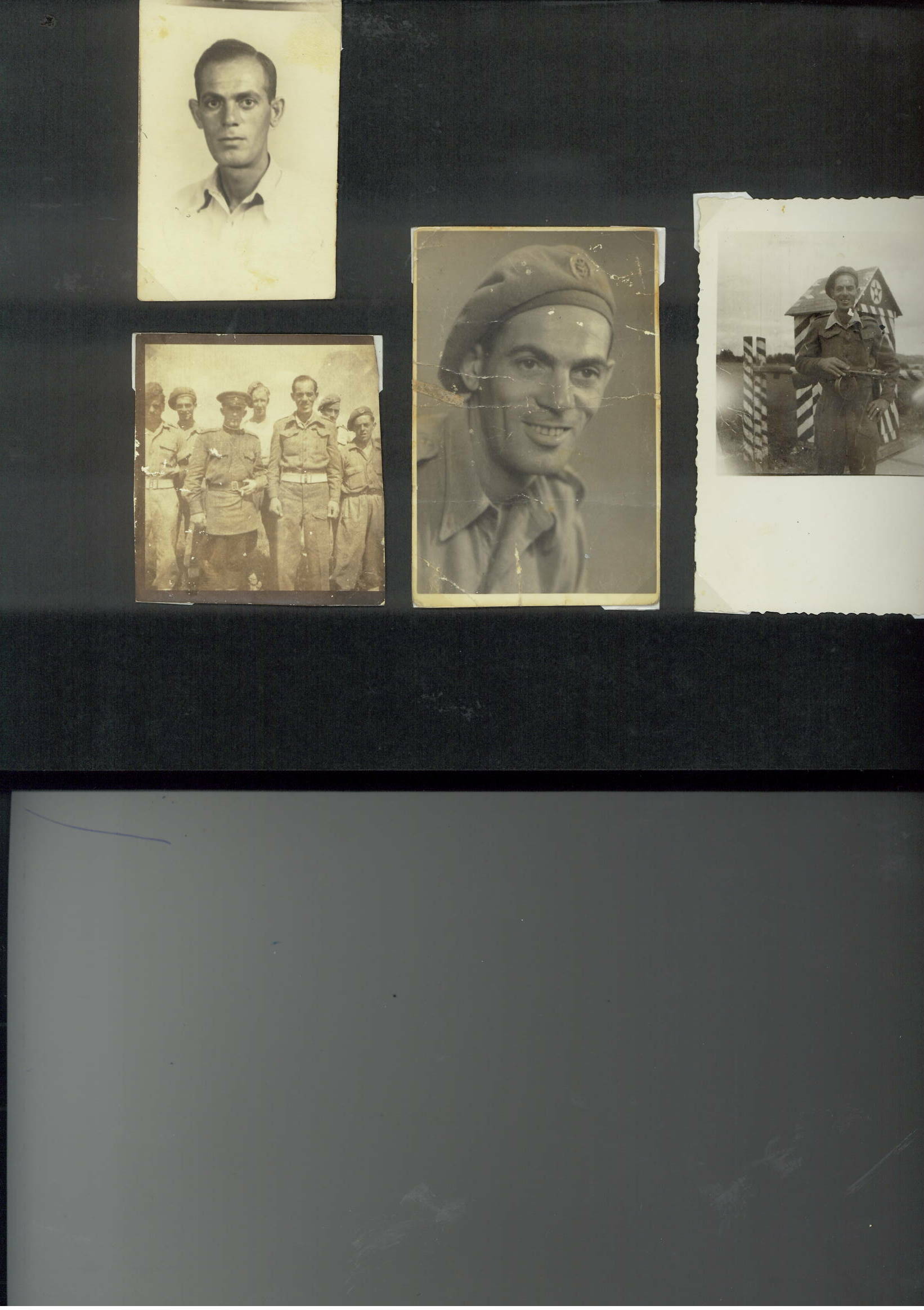 זאב  רילוב ז"לבן רחל וחיים
נפל במלחמת העצמאות, ברמת רחל, 1948
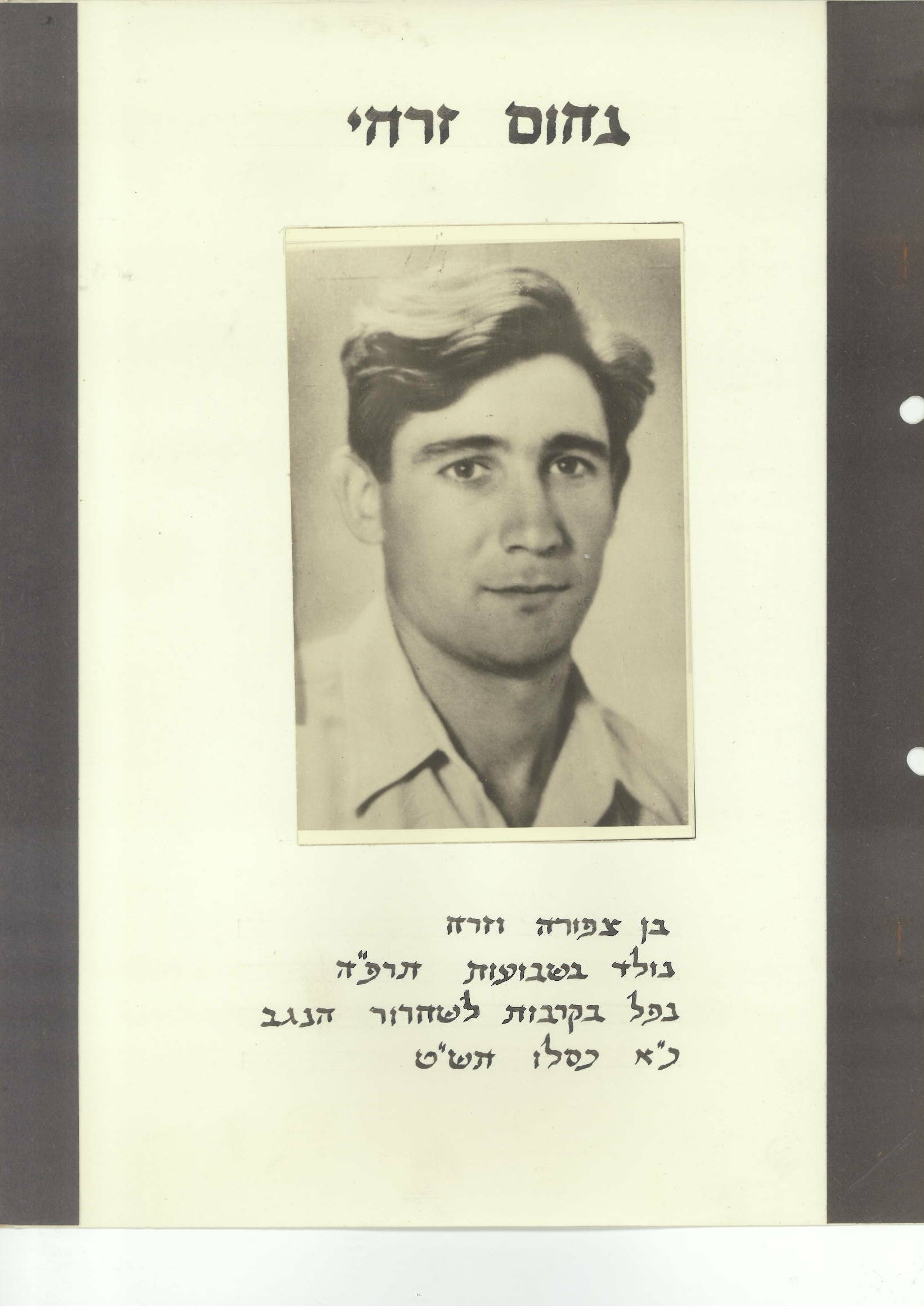 נחום (חומי) זרחי ז"לבן צפורה וזרח
נפל במלחמת העצמאותבקרבות לשחרור הנגב, 1948
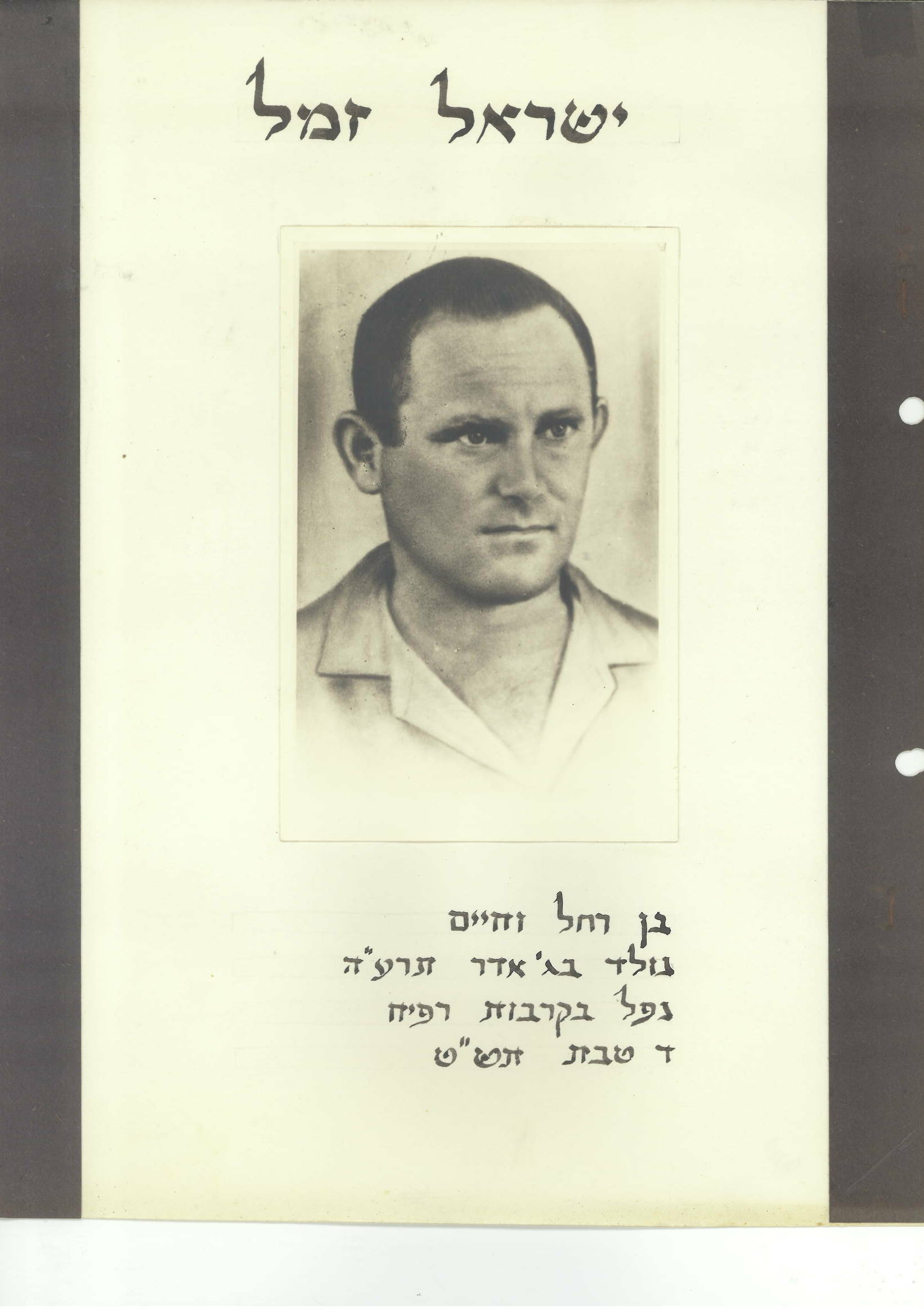 ישראל זמל ז"לבן רחל וחיים
נפל במלחמת העצמאות בקרב רפיח, 1949
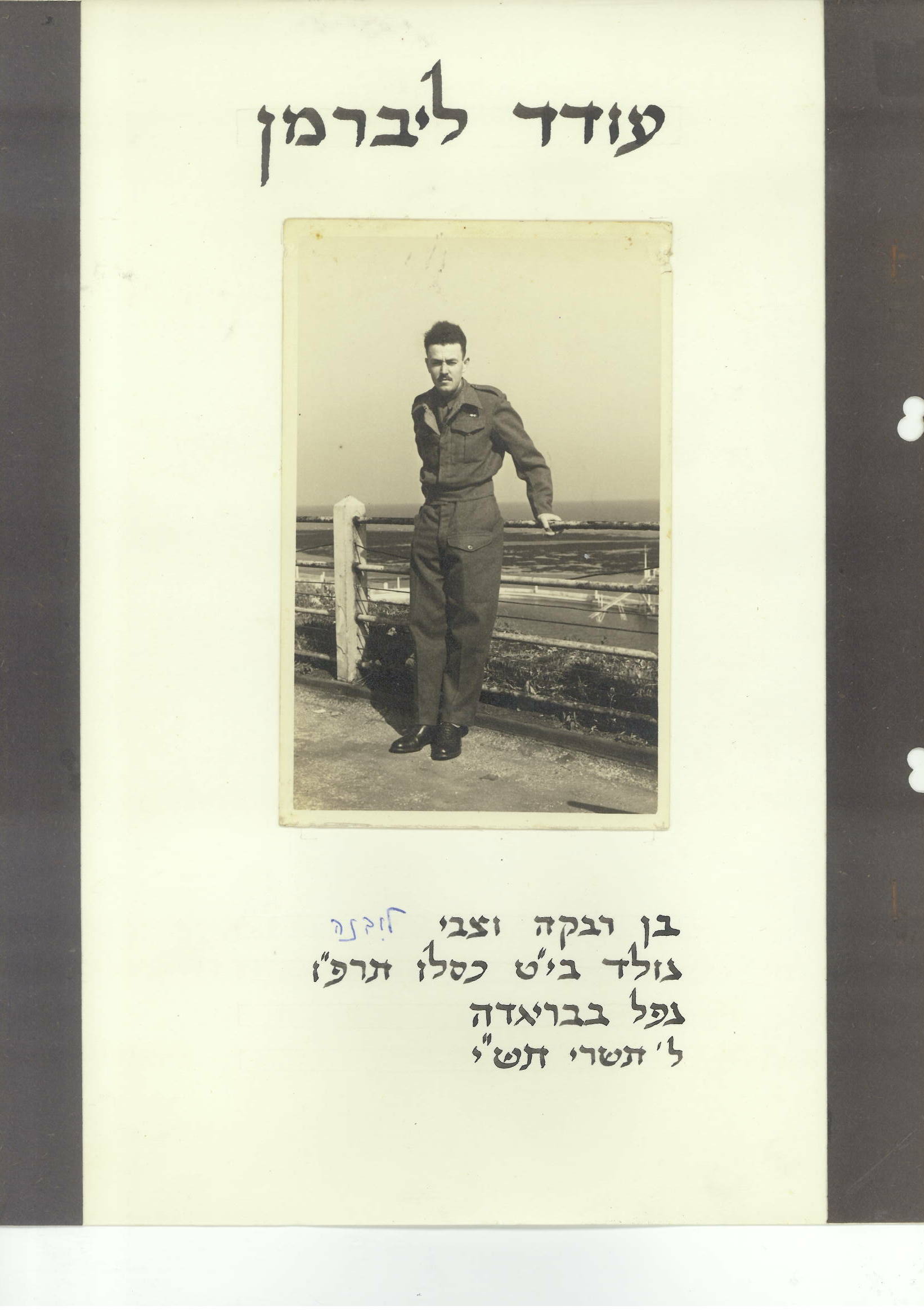 עודד  ליברמן ז"לבן רבקה וצבי
נפצע בהתקפת חיילים עירקים על נהללונפטר מפצעיו, 1949
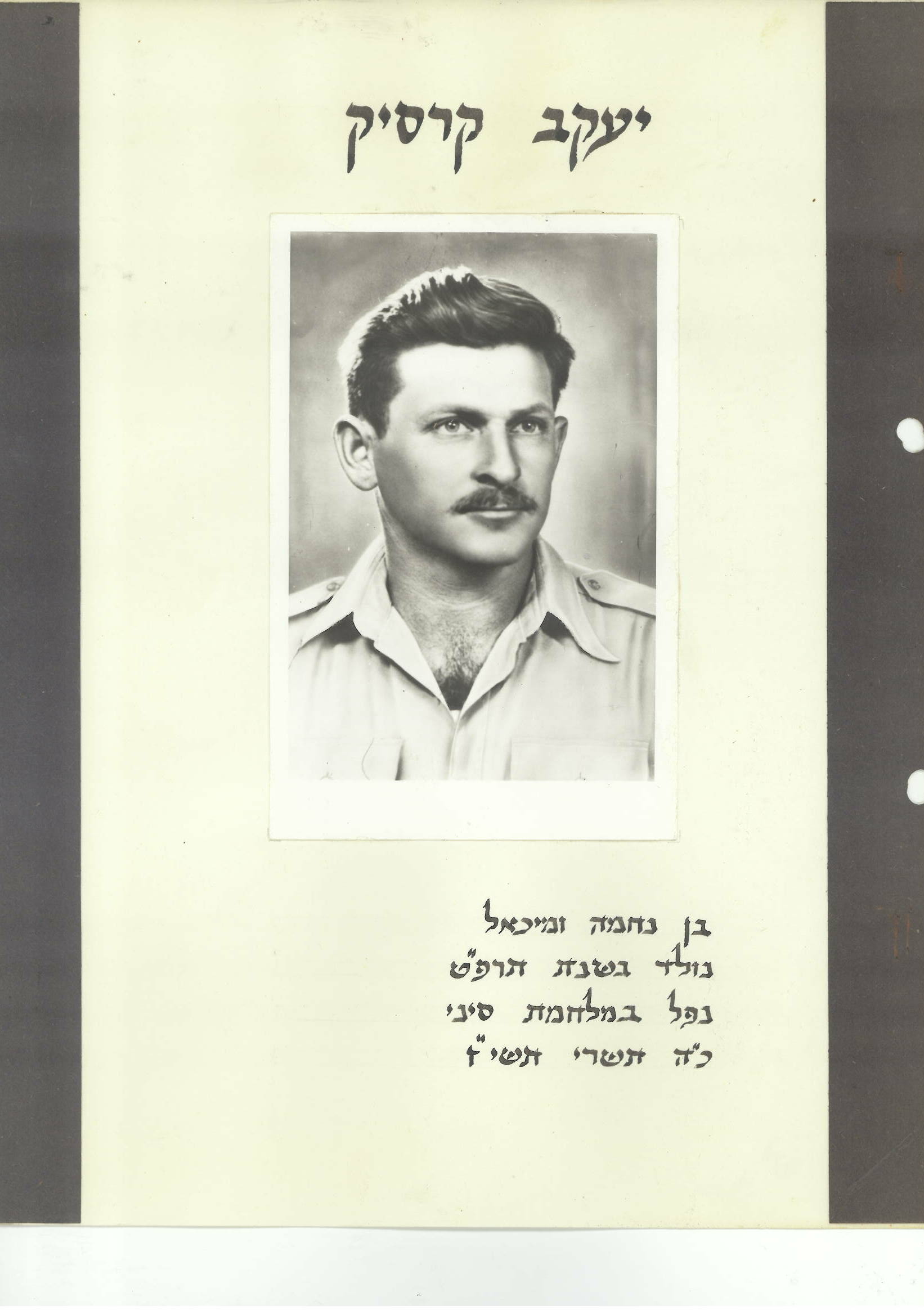 יעקב  קרסיק ז"לבן נחמה ומיכאל
נפל במלחמת סיני, 1956
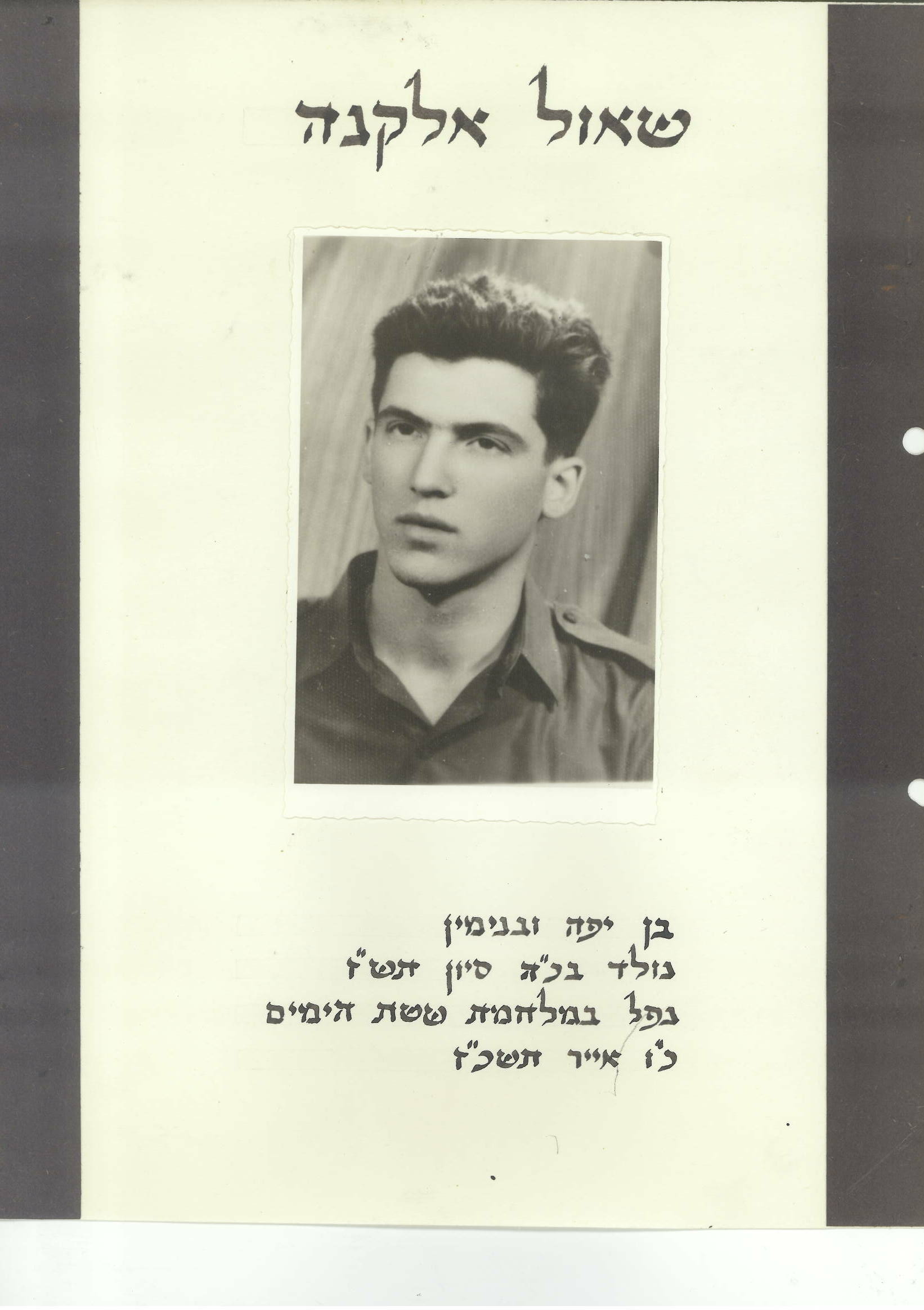 שאול  אלקנה ז"לבן יפה ובנימין
נפל במלחמת ששת הימים בסיני, 1967
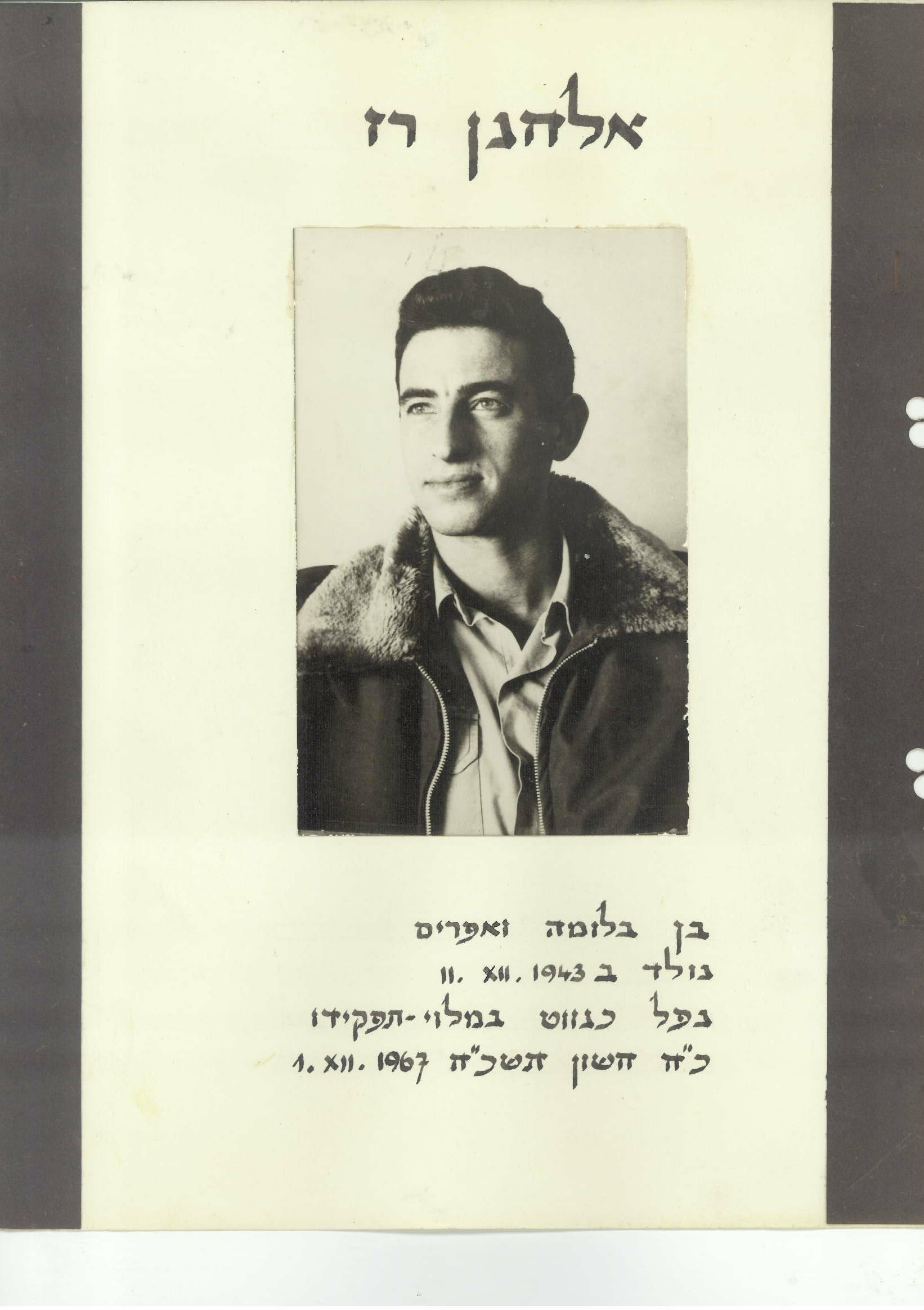 אלחנן  רז (רייזנר) ז"לבן בלומה ואפרים
נפל עם מטוסו במפרץ סואץומקום קבורתו לא נודע, 1967
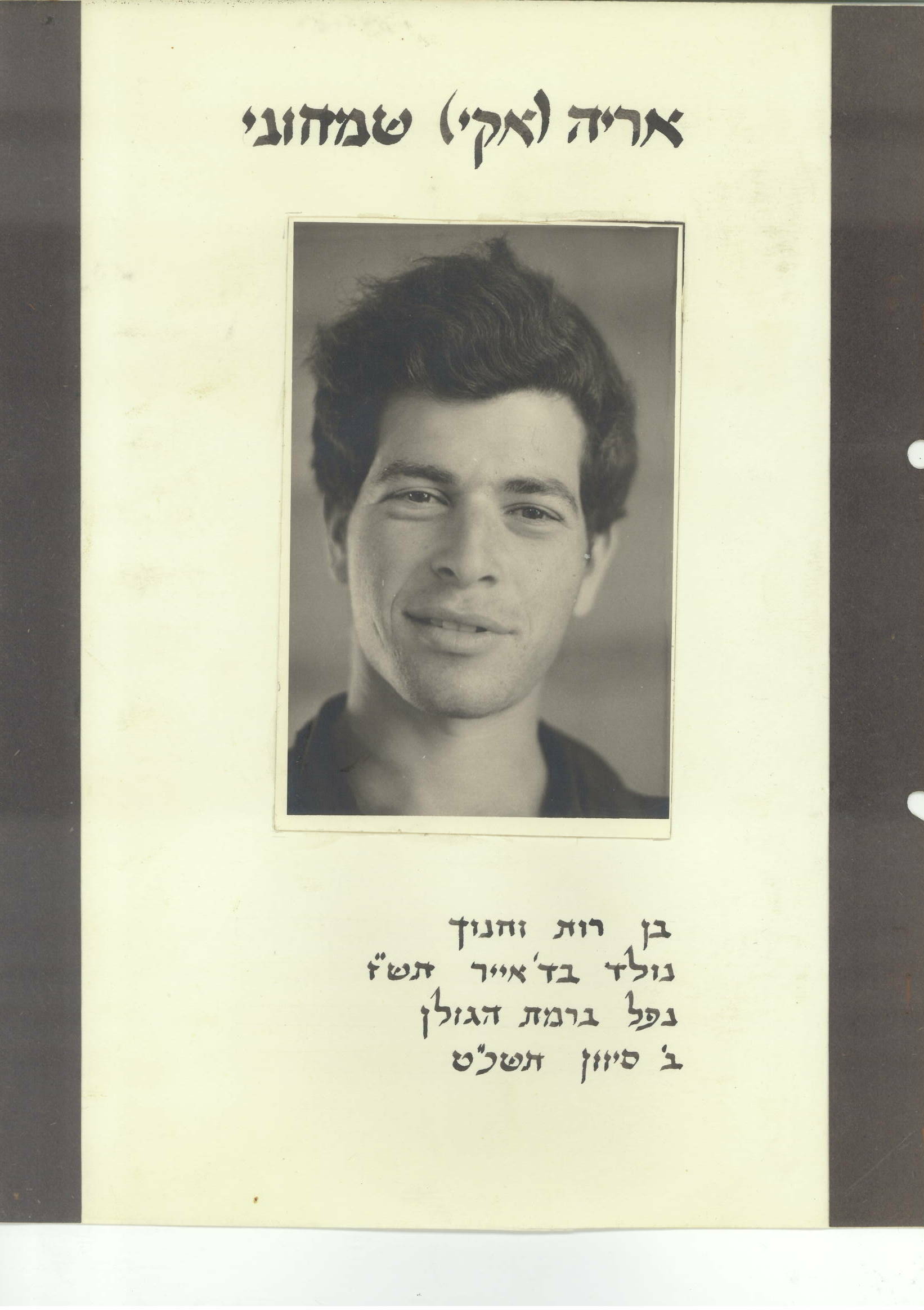 אריה (אקי) שמחוני ז"ל בן רות וחנוך
נפל בעת שירות מילואים ברמת הגולן, 1969
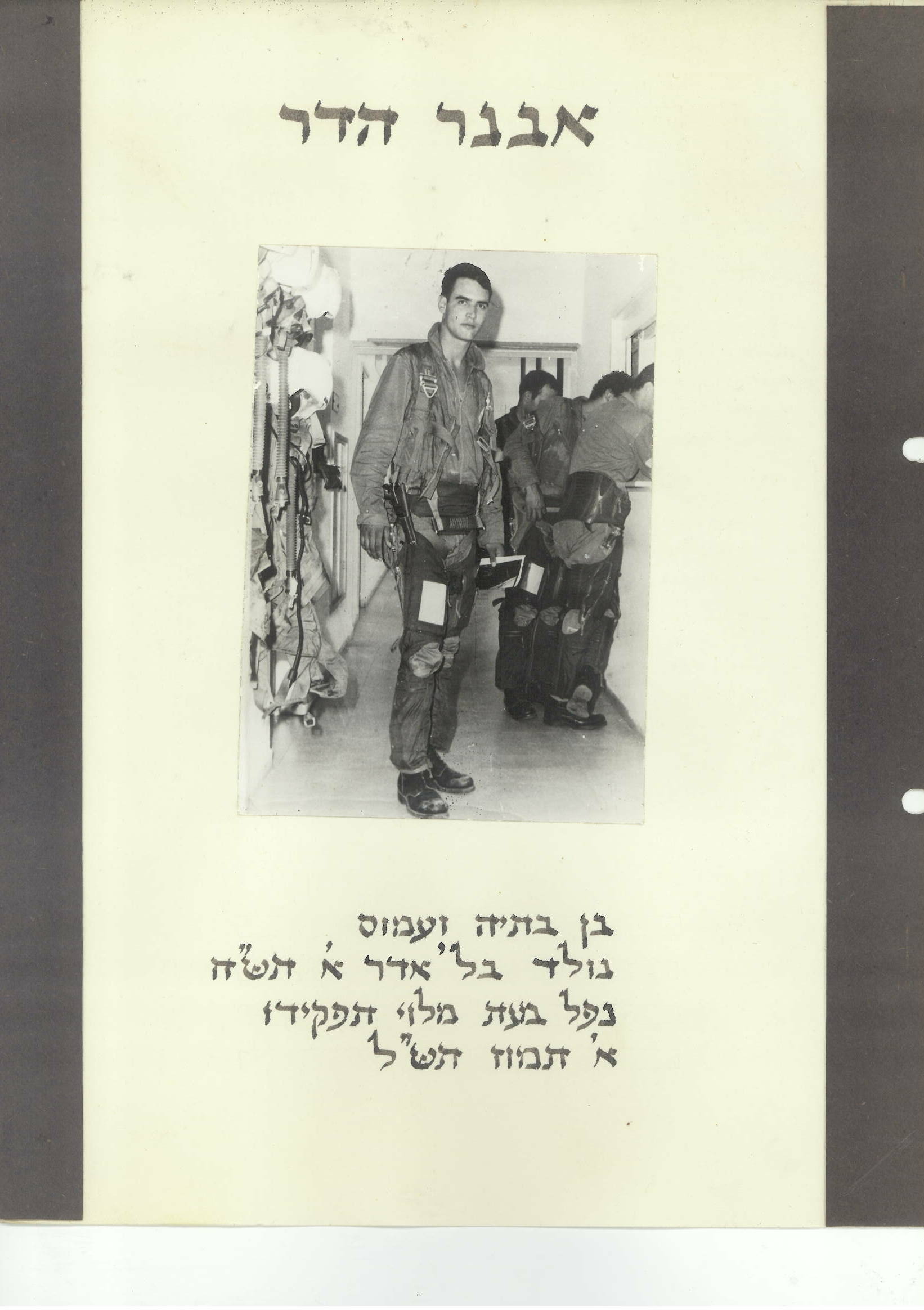 אבנר  הדר ז"לבן בתיה ועמוס
נפל בעת מילוי תפקידו כטייסבמלחמת ההתשה, 1970
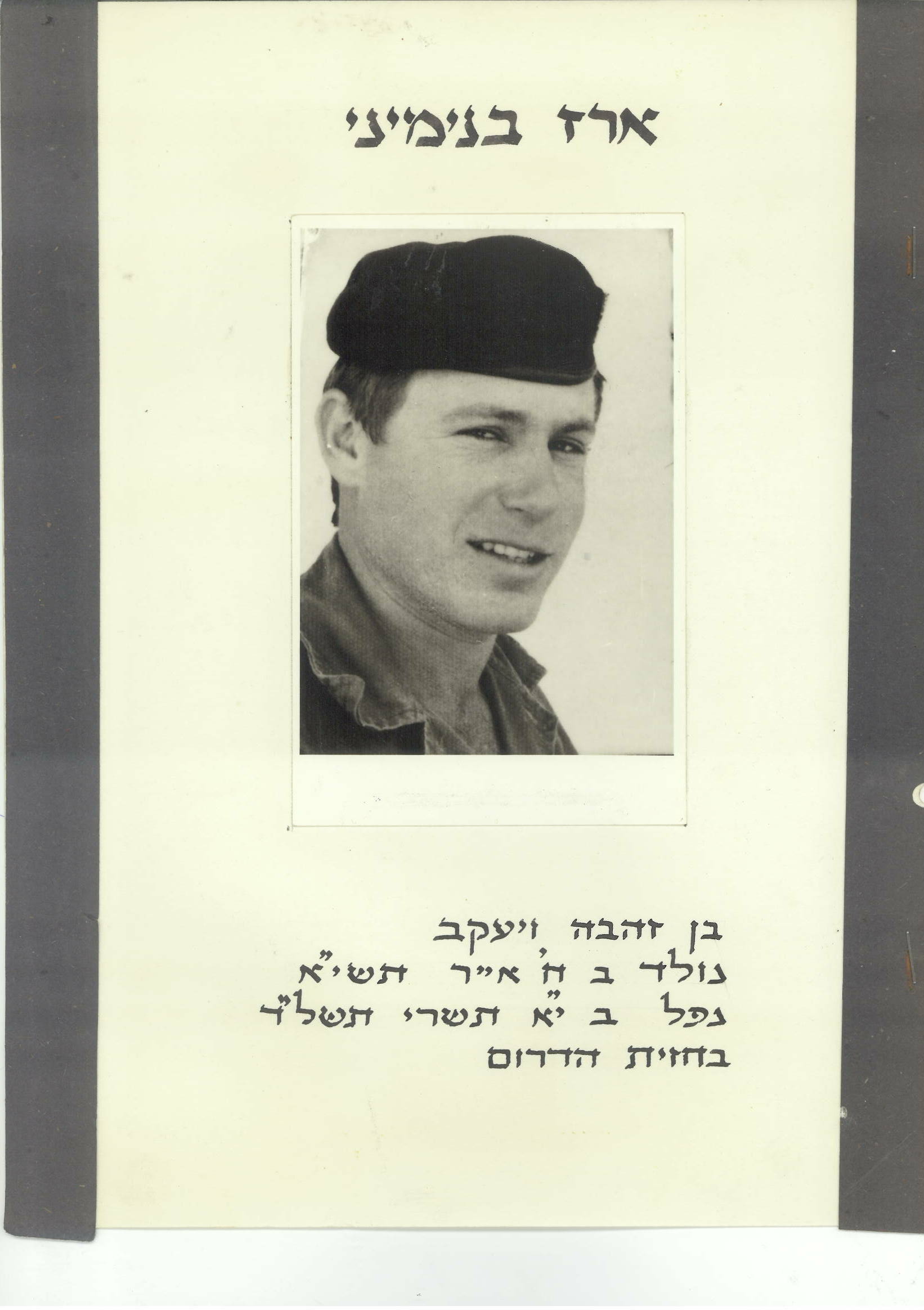 ארז בנימיני ז"לבן זהבה ויעקב
נפל במלחמת יום הכיפורים בסיני, 1973
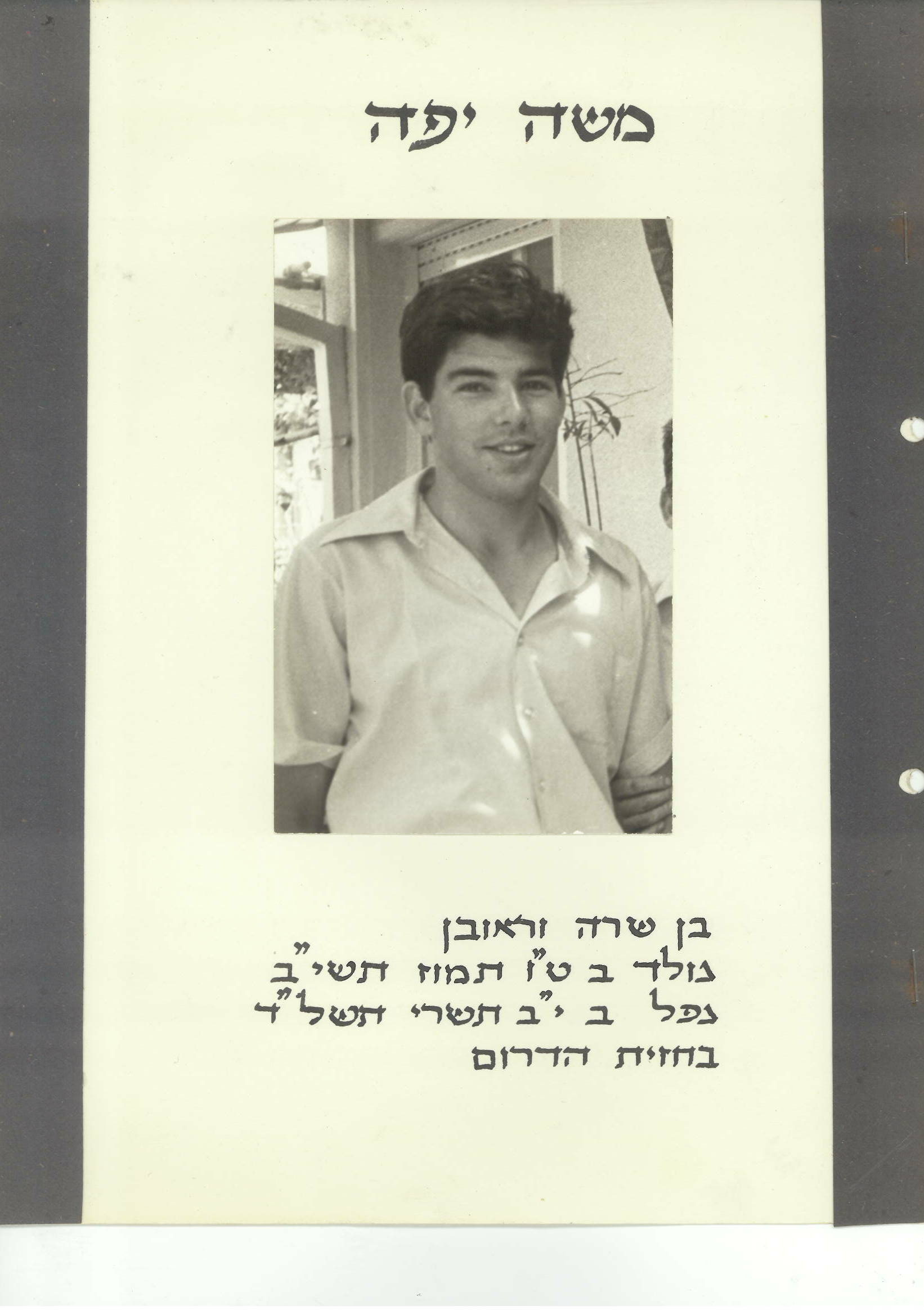 משה (משה'לה) יפה ז"לבן שרה וראובן
נפל במלחמת יום הכיפורים בסיני, 1973
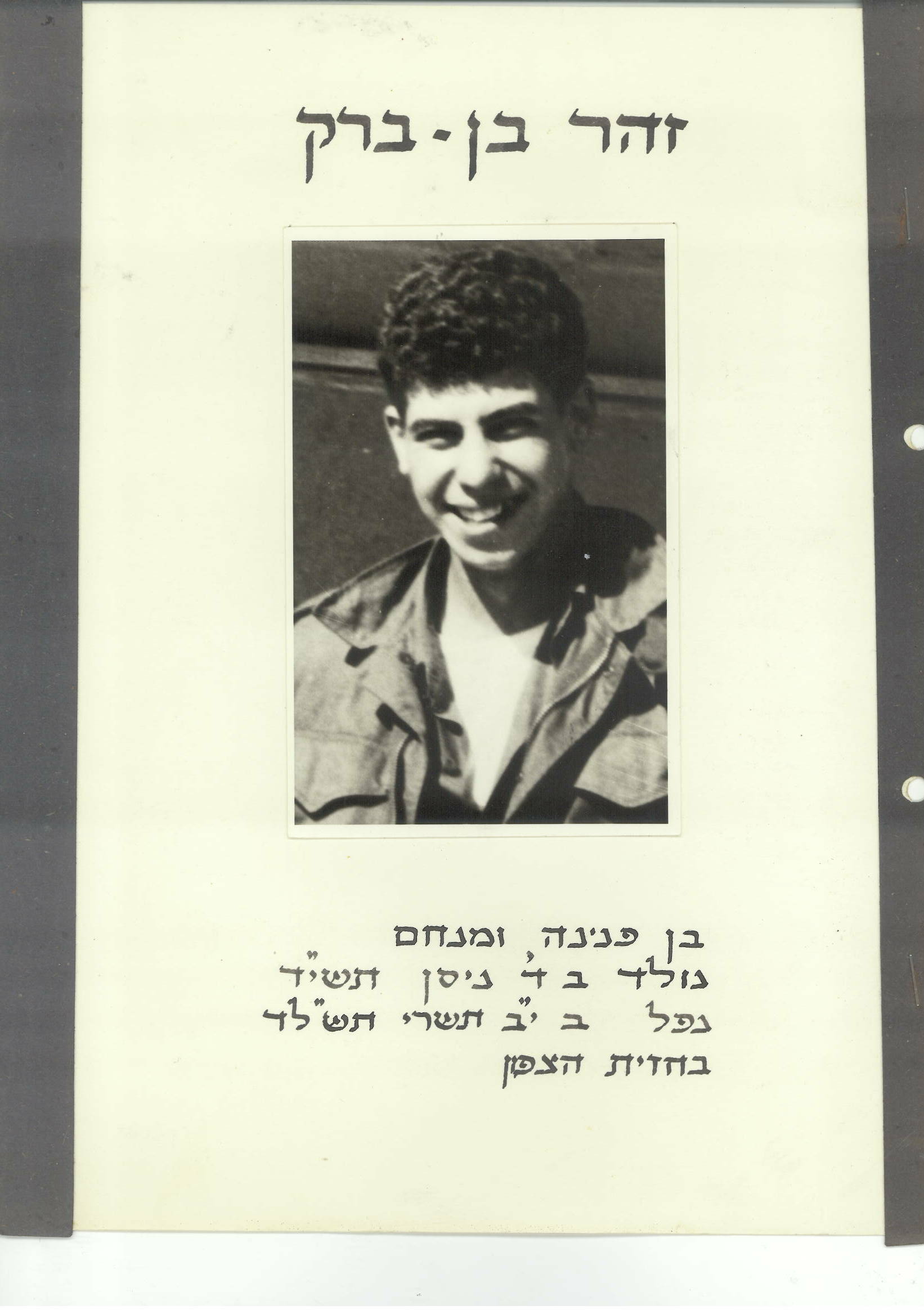 זהר בן ברק ז"לבן פנינה ומנחם
נפל במלחמת יום הכיפורים בחרמון, 1973
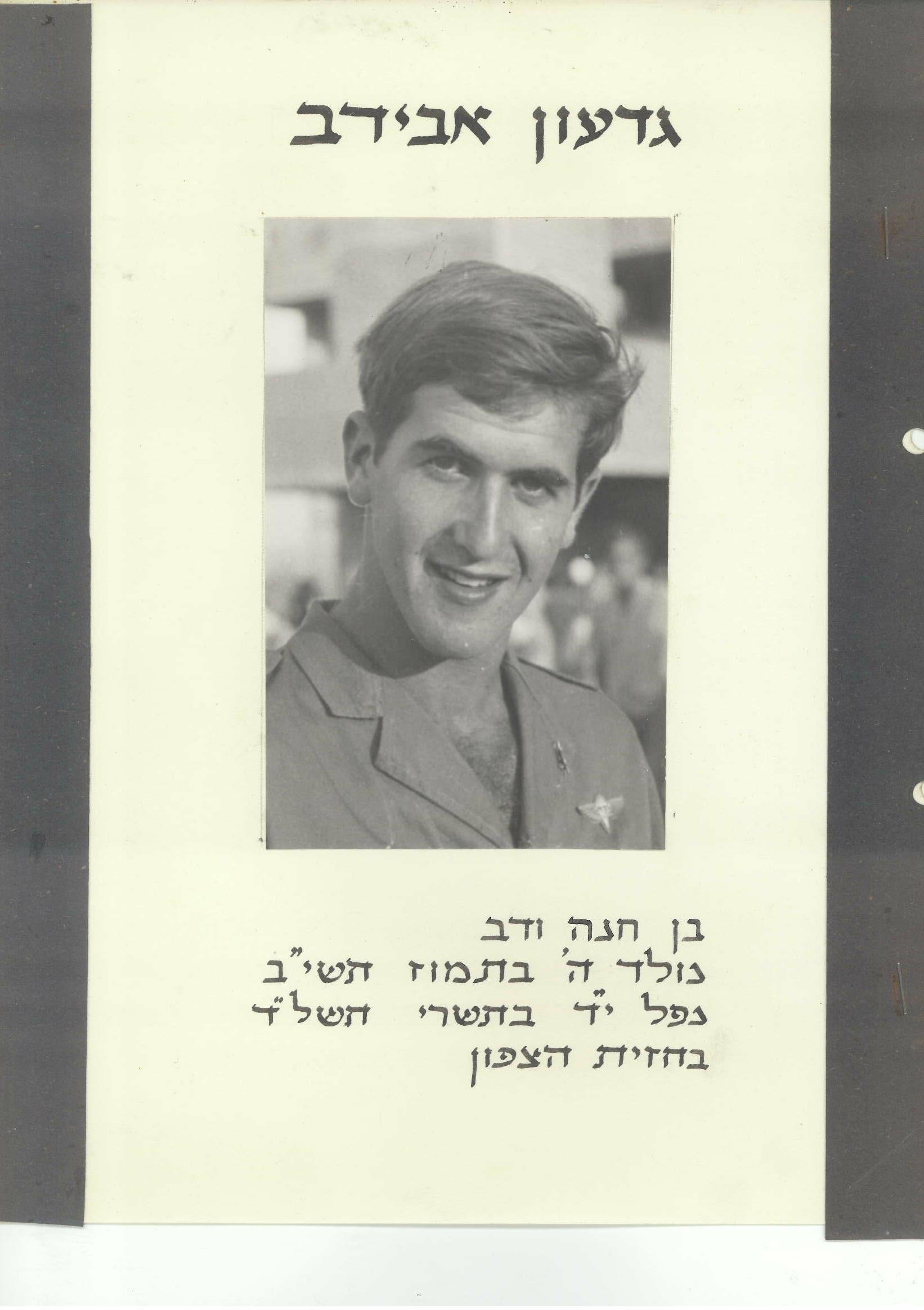 גדעון  אבידב ז"לבן חנה ודב
נפל במלחמה יום הכיפורים ברמת הגולן, 1973
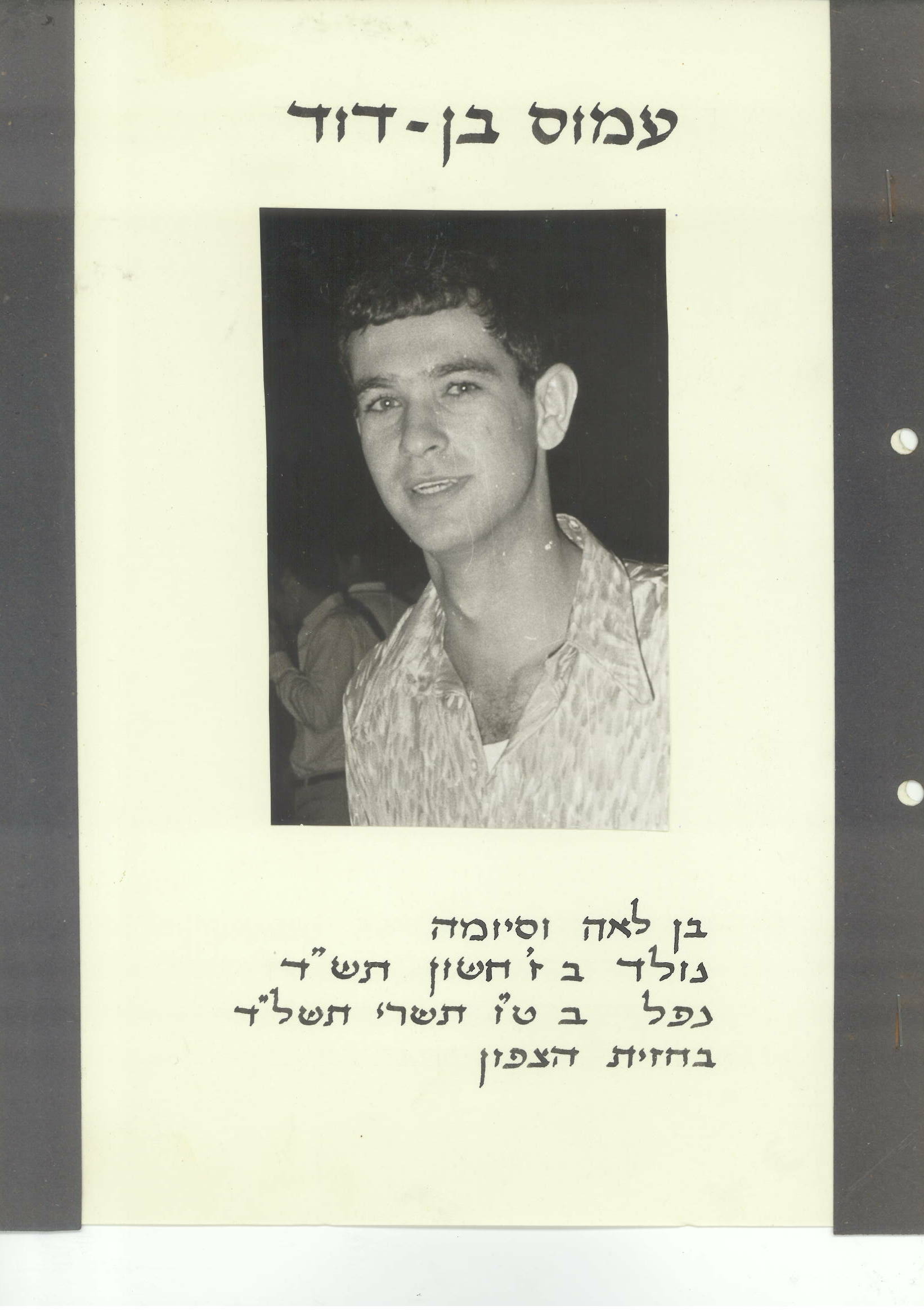 עמוס בן דוד ז"לבן לאה ושמחה (סיומה)
נפל במלחמת יום הכיפורים ברמת הגולן, 1973
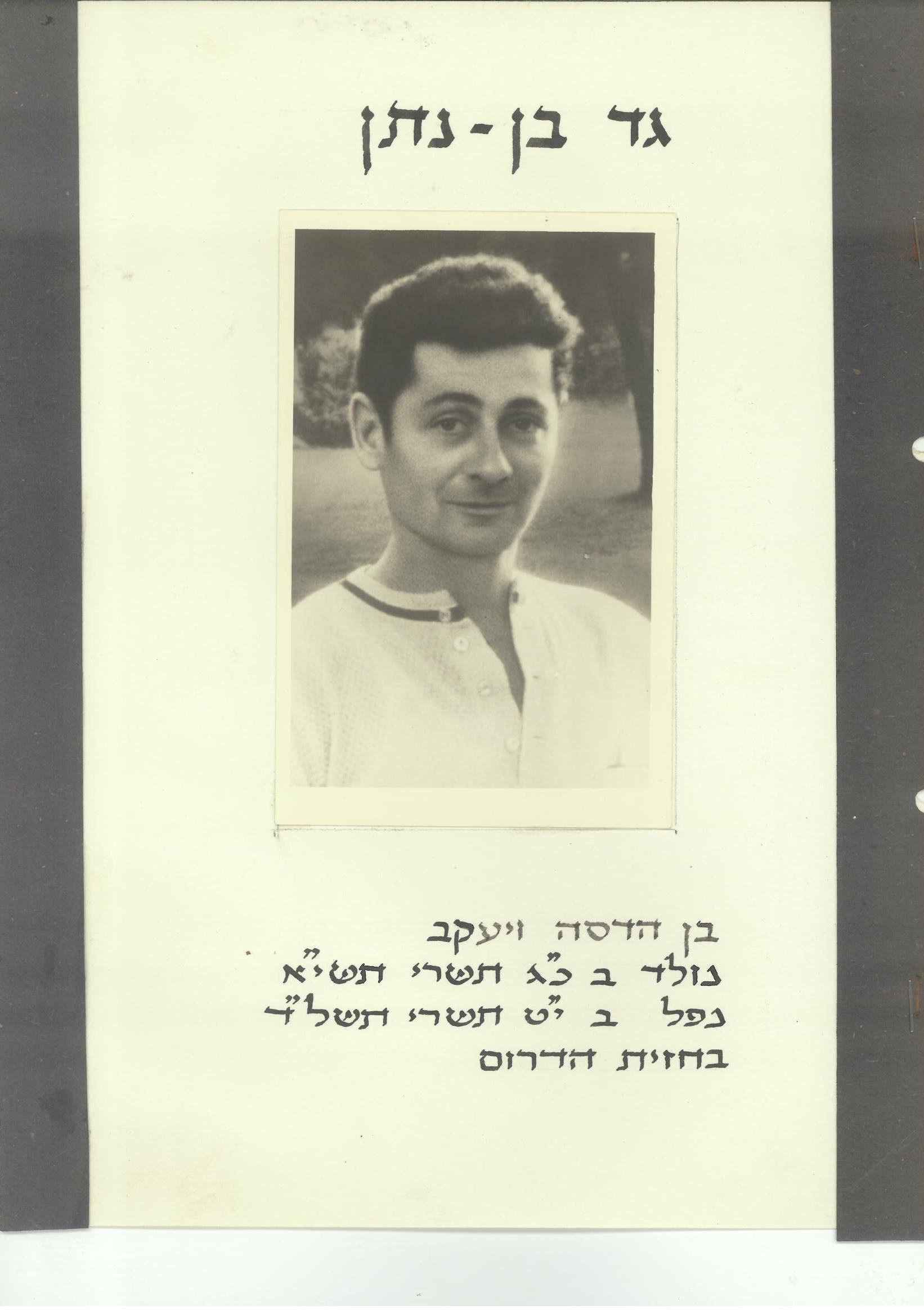 גד בן נתן ז"לבן הדסה ויעקב
נפל במלחמת יום הכיפורים בסיני, 1973
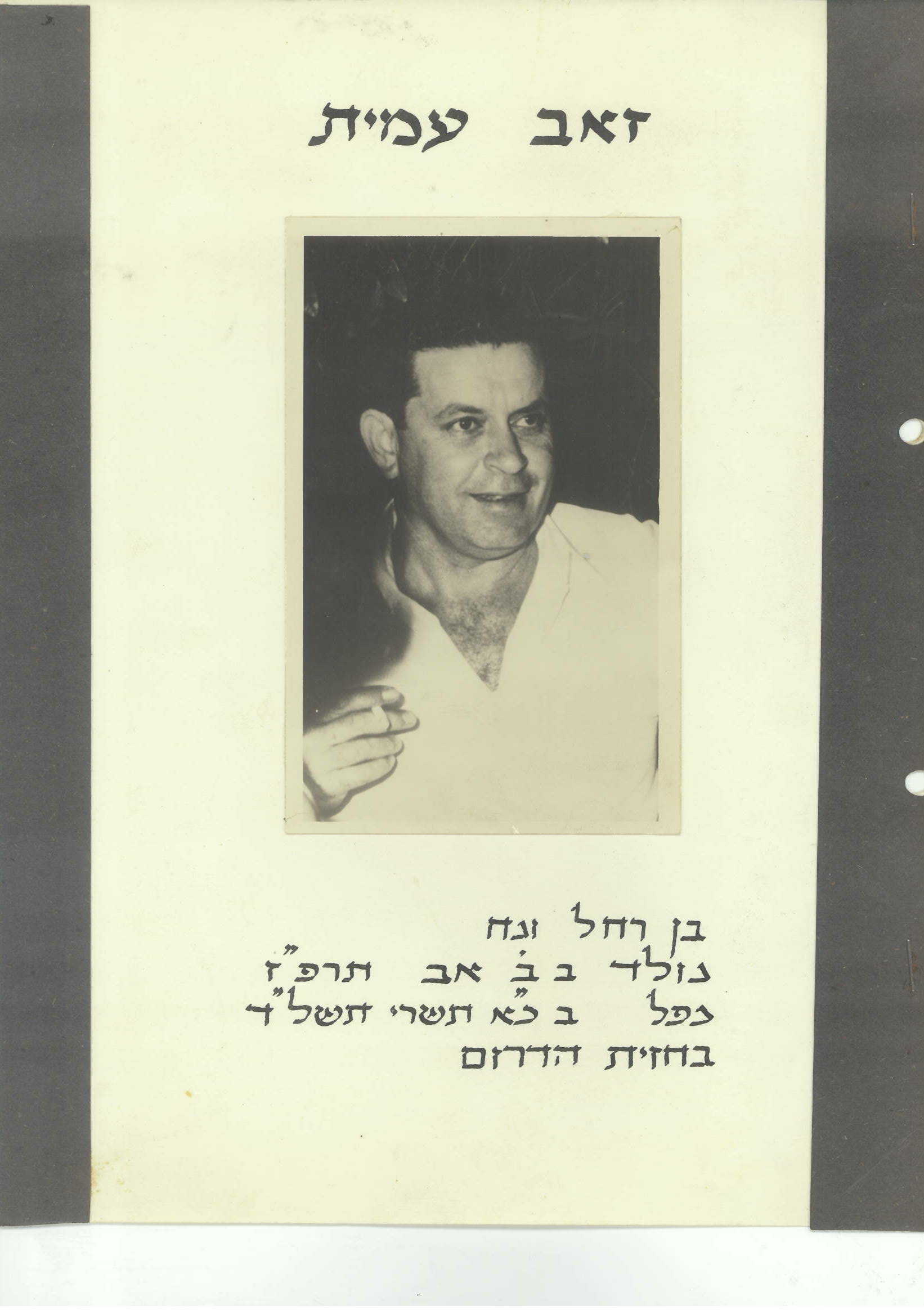 זאב עמית (סלוצקי)בן רחל ונח
נפל במלחמת יום הכיפורים בסיני, 1973
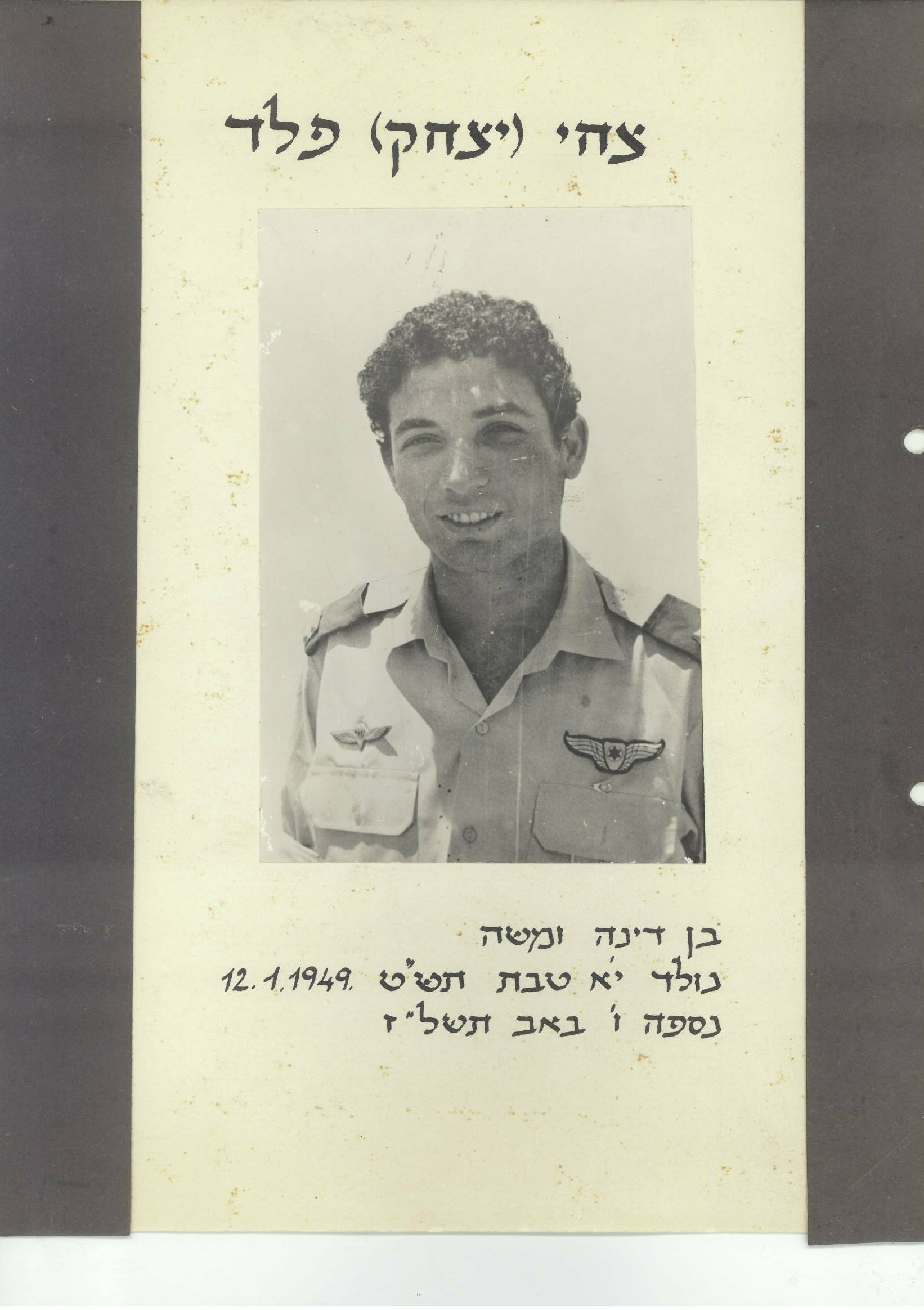 יצחק (צחי) פלד ז"ל
בן דינה ומשה
נפל בתאונת אוויר בחוף השנהב, 1977
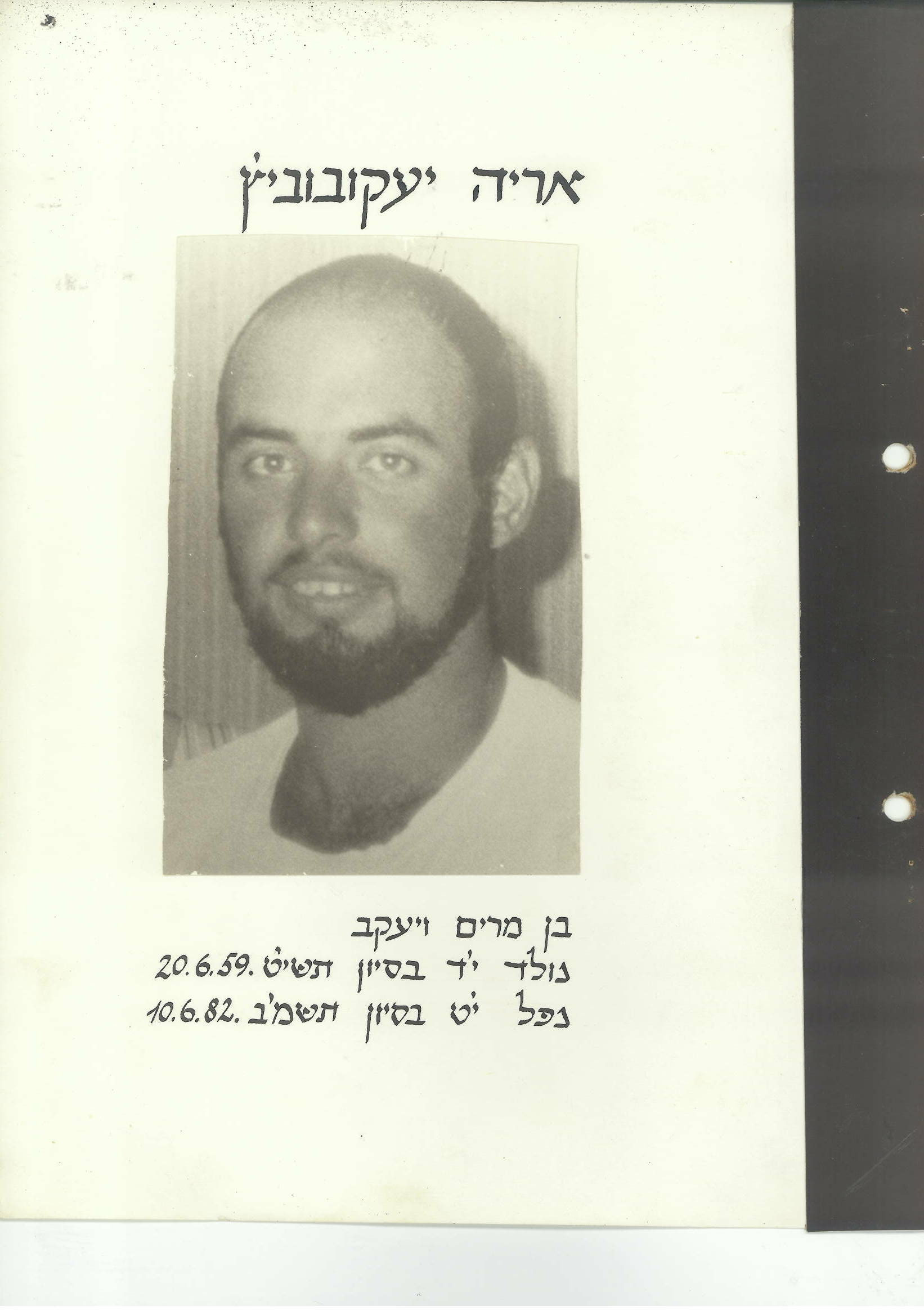 אריק  יעקובוביץ ז"לבן מרים ויעקב
נפל במלחמת שלום הגליל, 1982
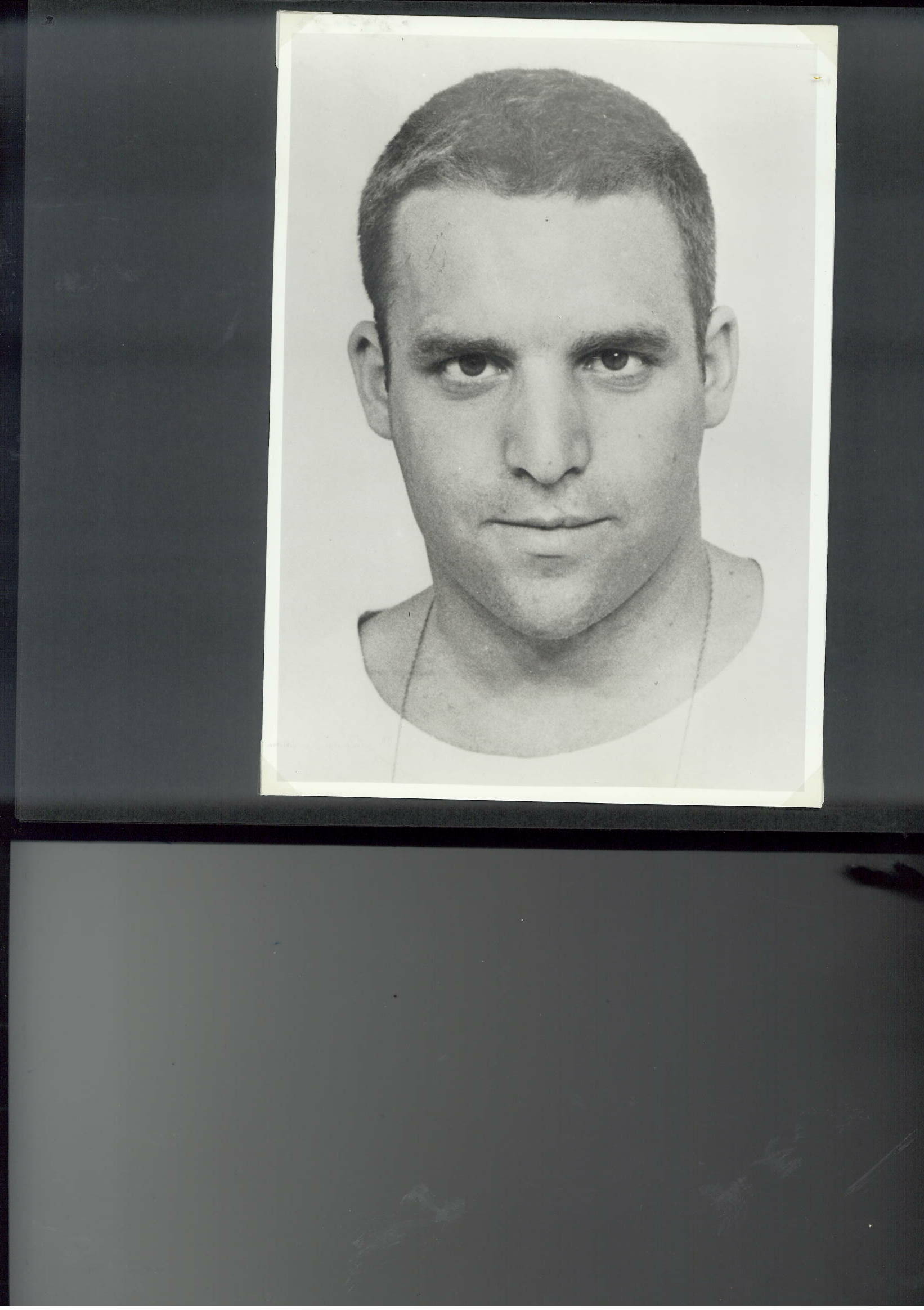 יוחאי שרון ז"לבן נאוה ודני
נפל בחרמון בעת מילוי תפקידו, 1985
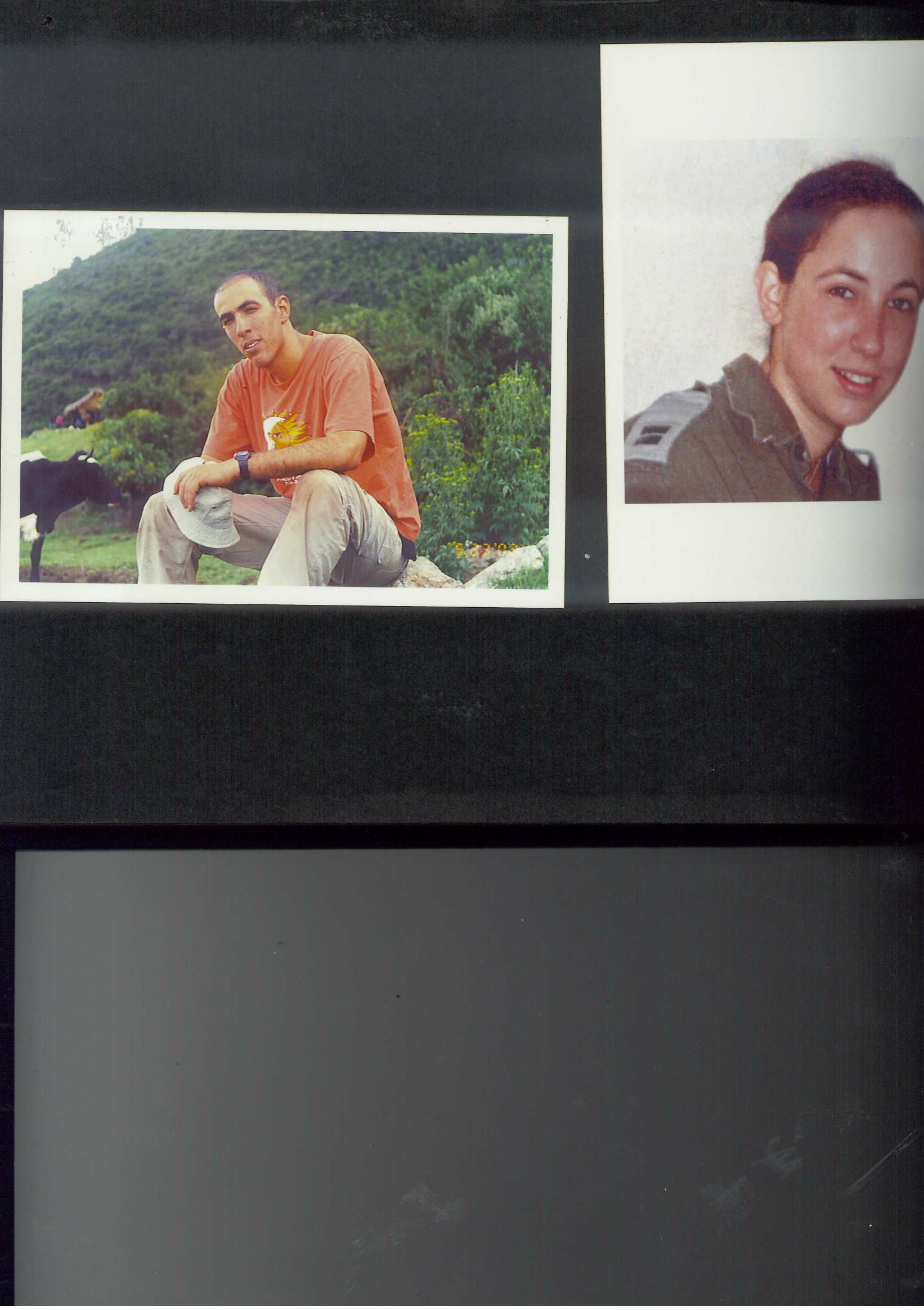 צור זרחי ז"לבן מינה ונחום
נפל במלחמת לבנון השנייה, 2006
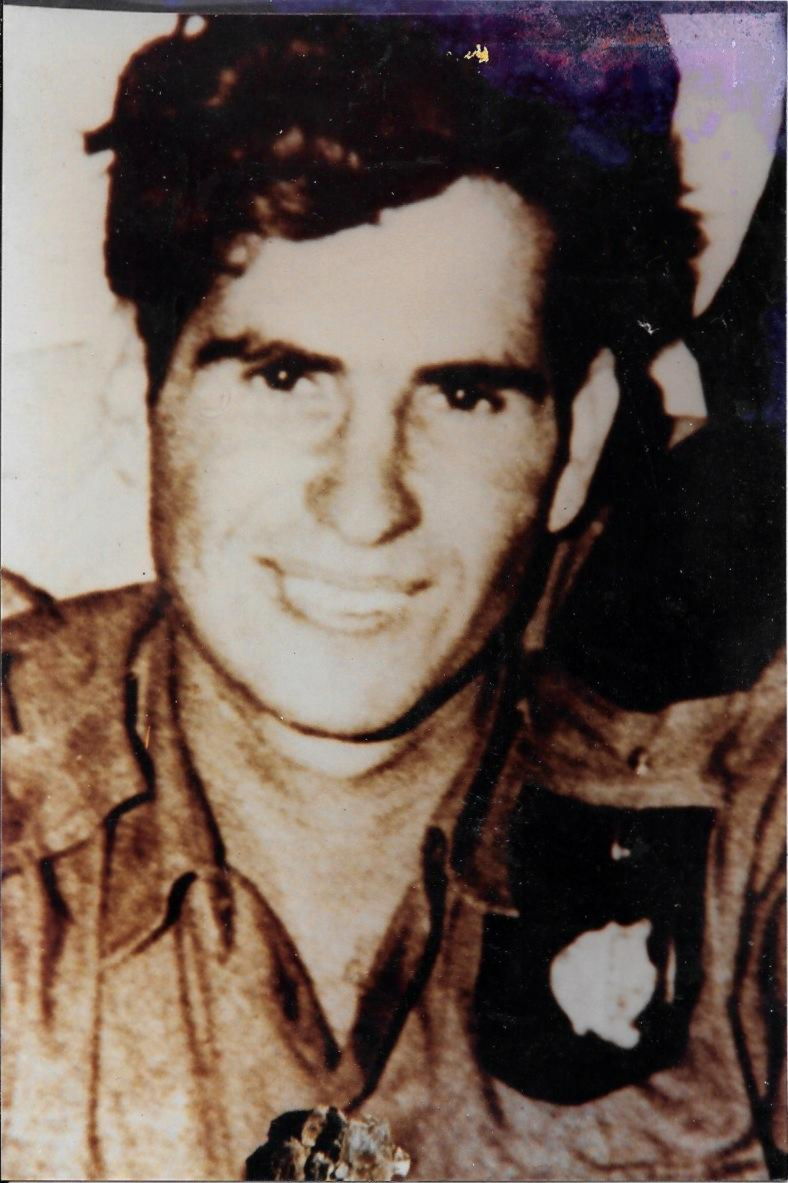 עודד אשכול ז"ל 
בן דינה והלל
לחם בתעלת סואץ במלחמת יום כיפור 
ונפצע קשה בתאונת דרכים 
נפטר לאחר שנים של נכות קשה, 2018